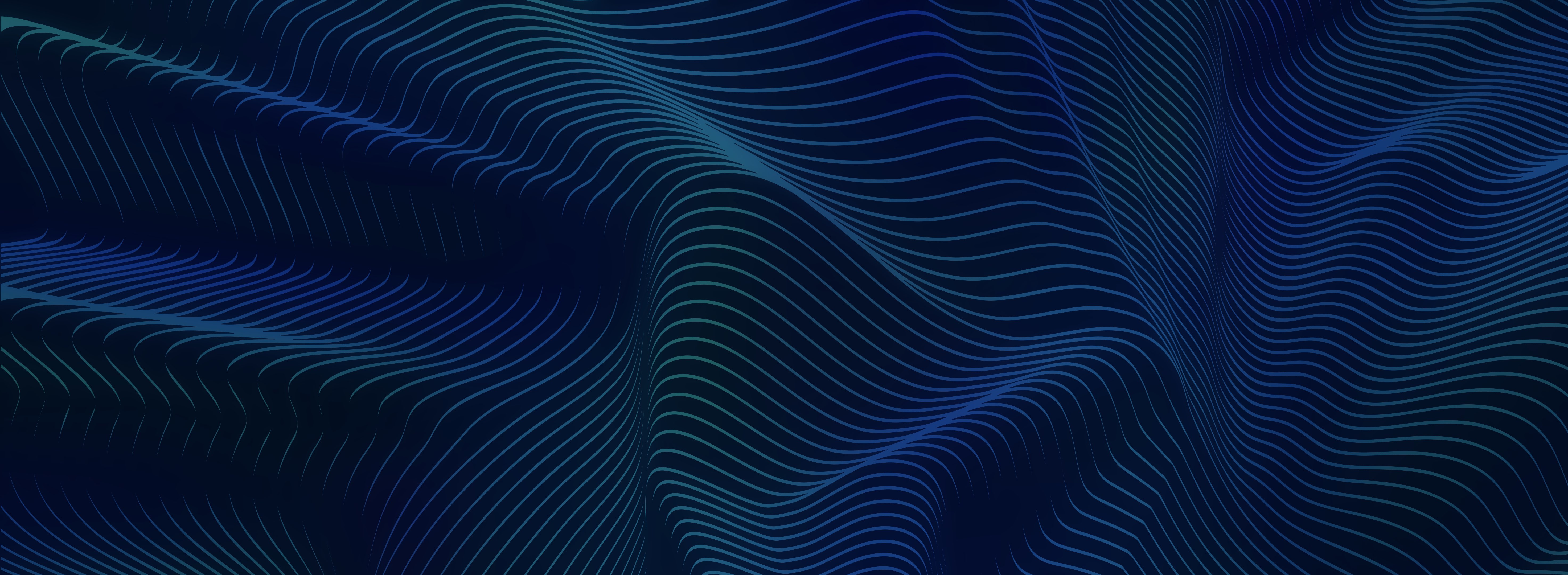 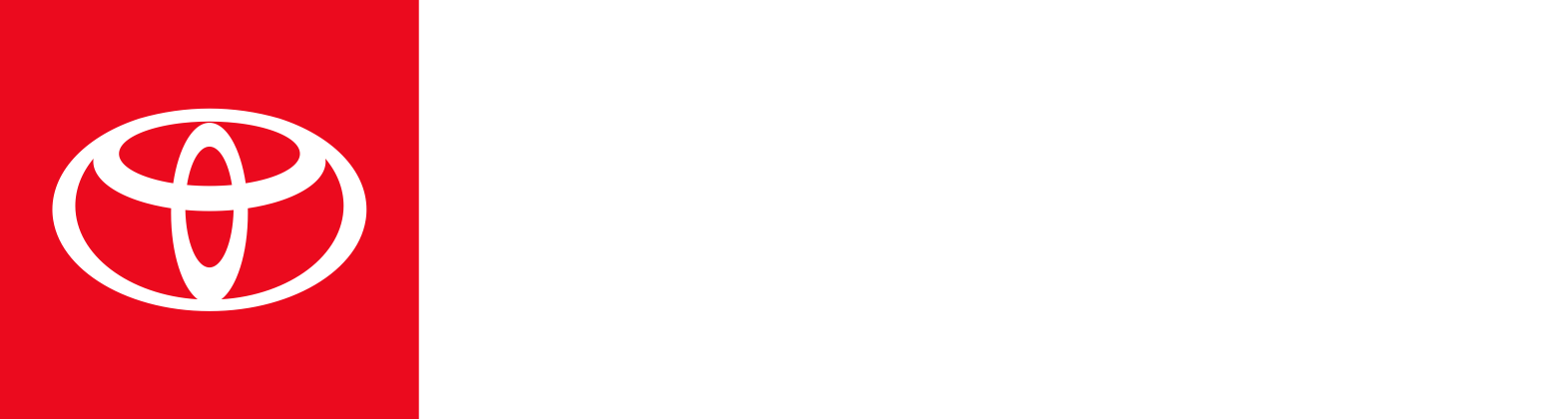 Douglas Moore
General Manager Fuel Cell Solutions
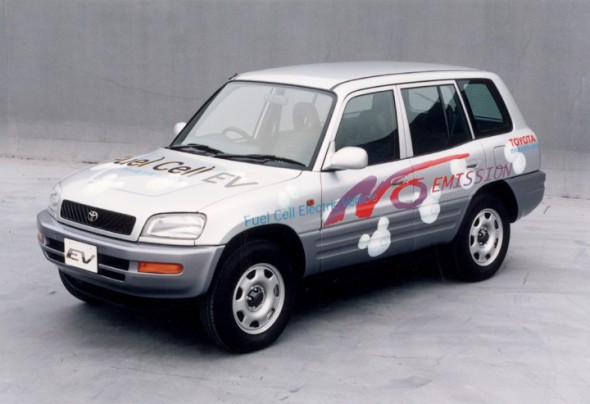 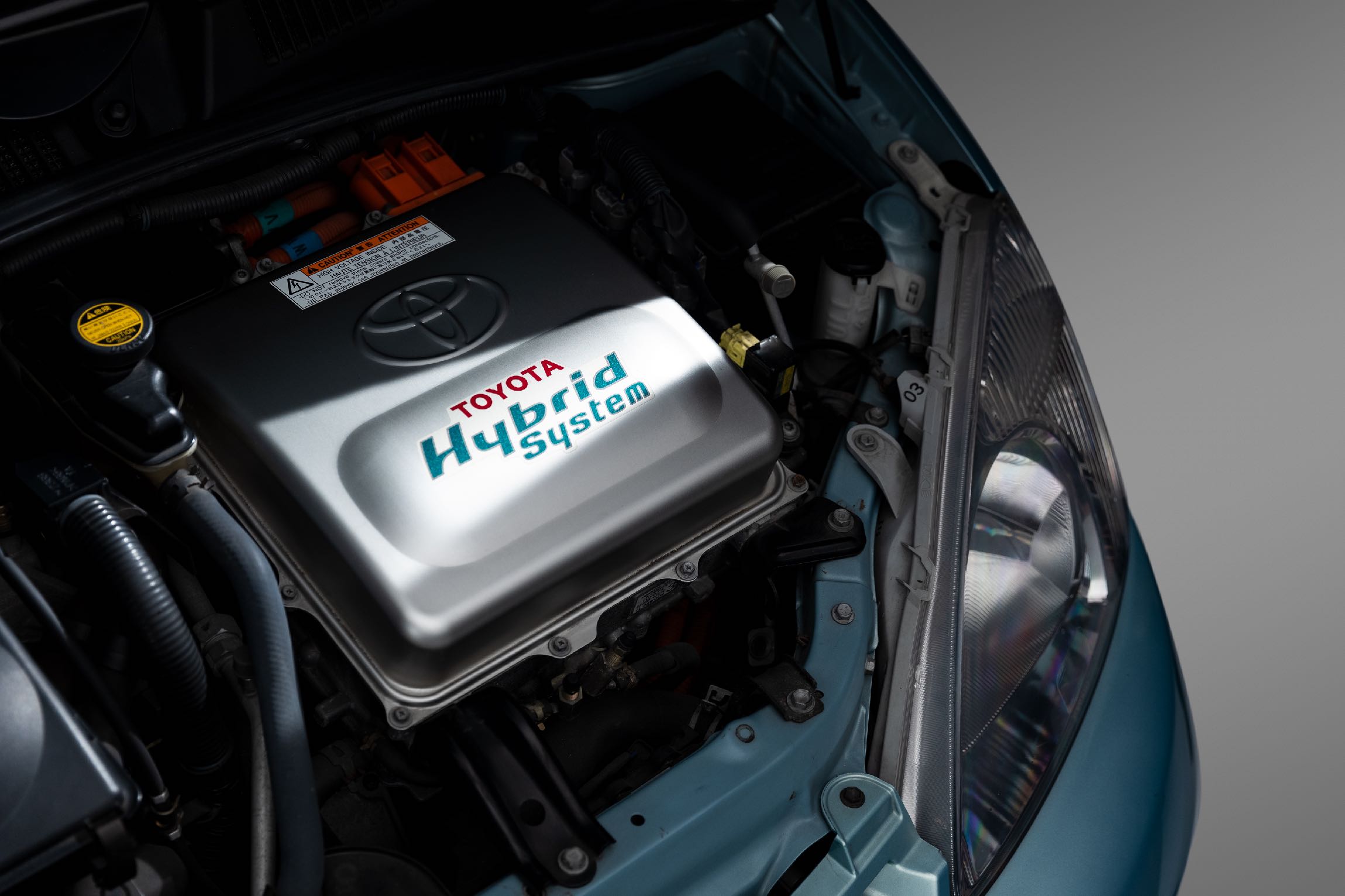 [Speaker Notes: And here’s some Toyota history back in the mid-90s Toyota began multiple R&D projects to reduce the environmental impact of our vehicles with the goal of 
sustainable mobility.

The first prototypes were the RAV4 fuel cell concept ...
and the Prius gas-electric hybrid concept. 

And these became our technology foundation for higher-efficient low-emission and zero emission powertrains.]
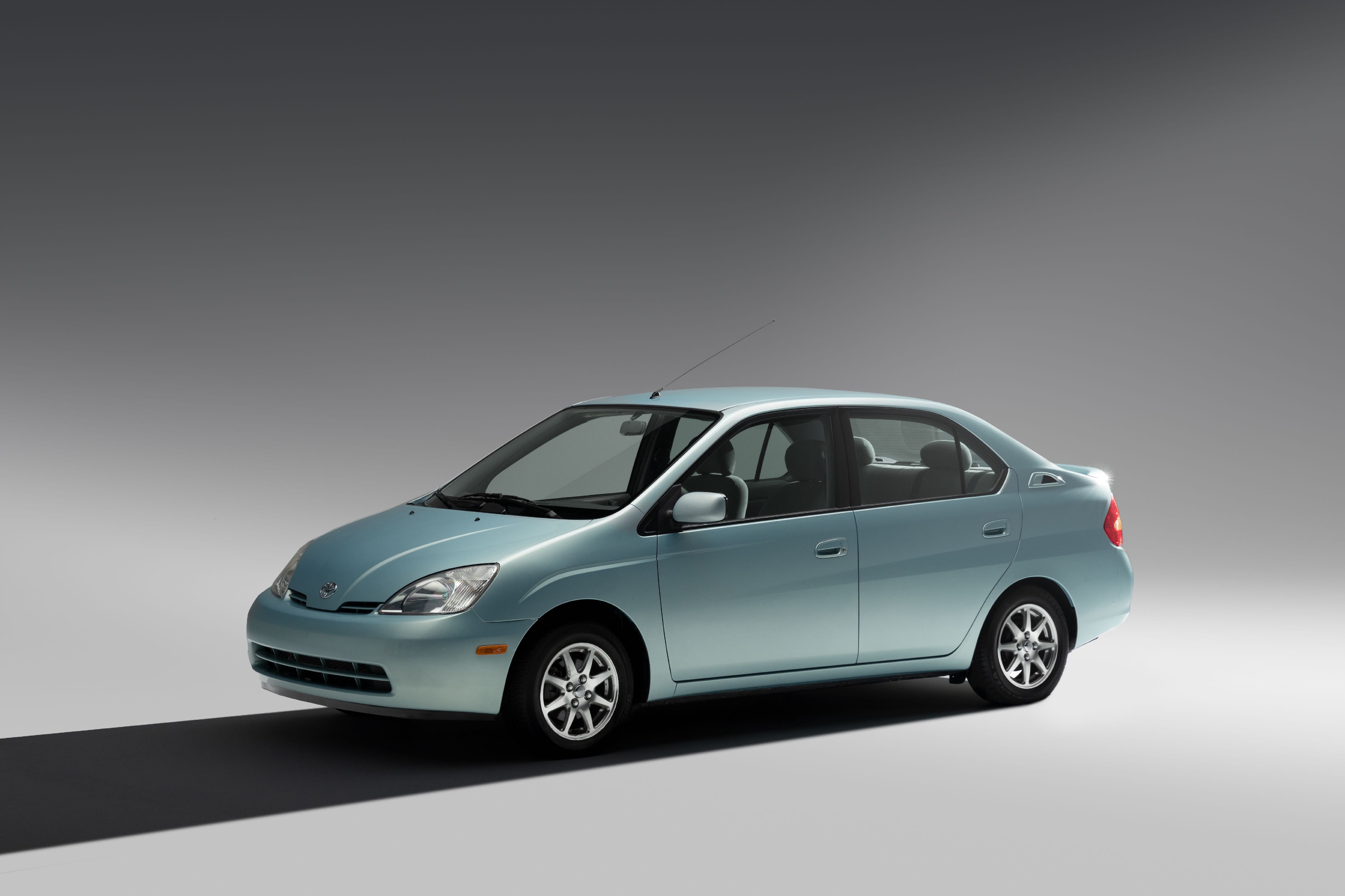 [Speaker Notes: The Prius launched first because the development timeline was shorter]
[Speaker Notes: But it was because of Toyota’s strong commitment 
to the environment that our development continued with fuel cells for nearly two more decades validating the concept with over 100 fuel cell Highlanders with customers as part of a demonstration program]
Environmental B-Roll
[Speaker Notes: until the eventual launch of the Mirai in 2015 the first hydrogen fuel cell vehicle to be offered for sale.]
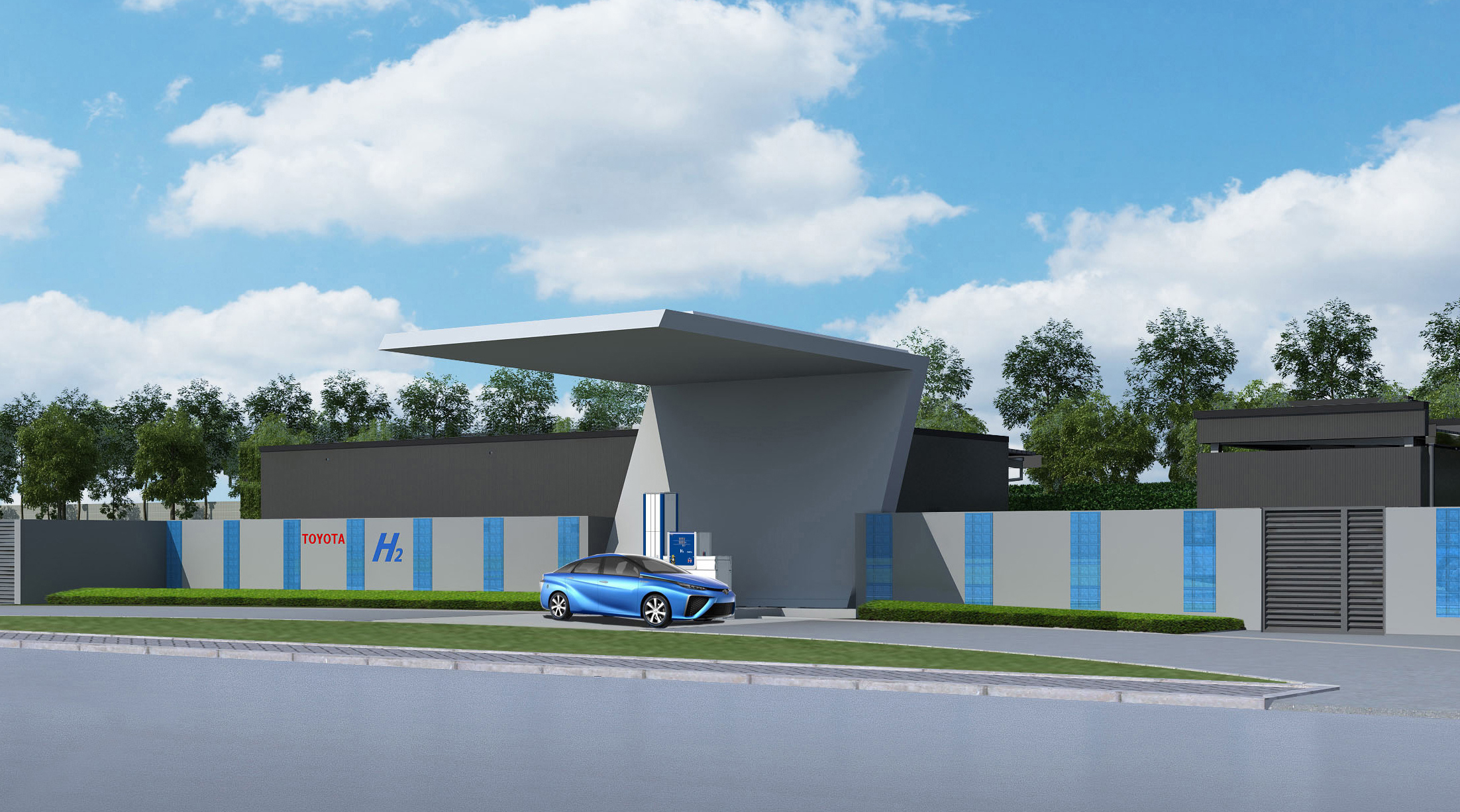 Easy Fueling
Heavy Duty Scalability
Renewable Fuel Sources
[Speaker Notes: Toyota's continued development of Fuel Cell technology is because of its potential to replace gasoline the scalability for Heavy Duty vehicles and new applications and the opportunity to use fuel from renewable 
and zero-carbon sources.]
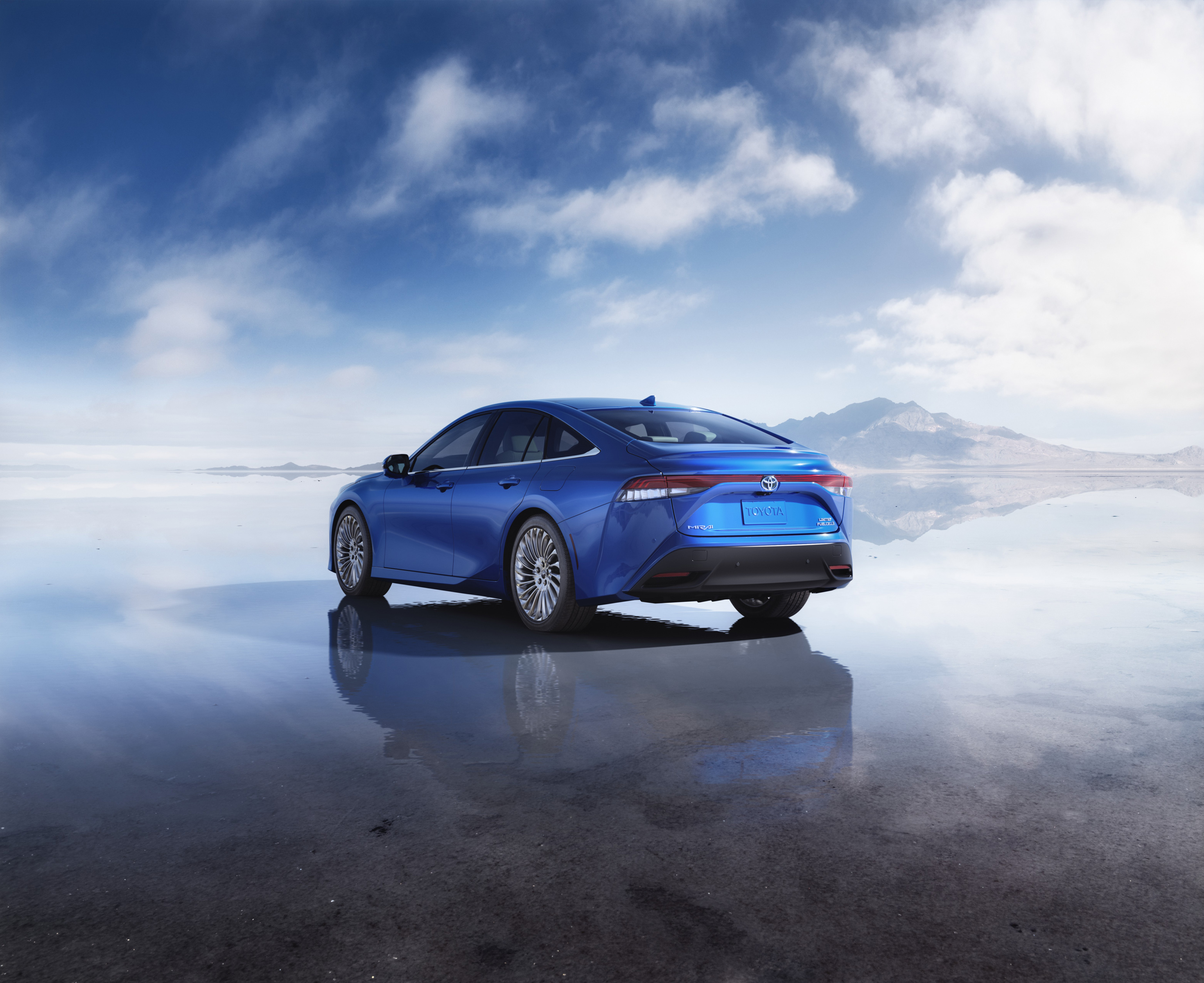 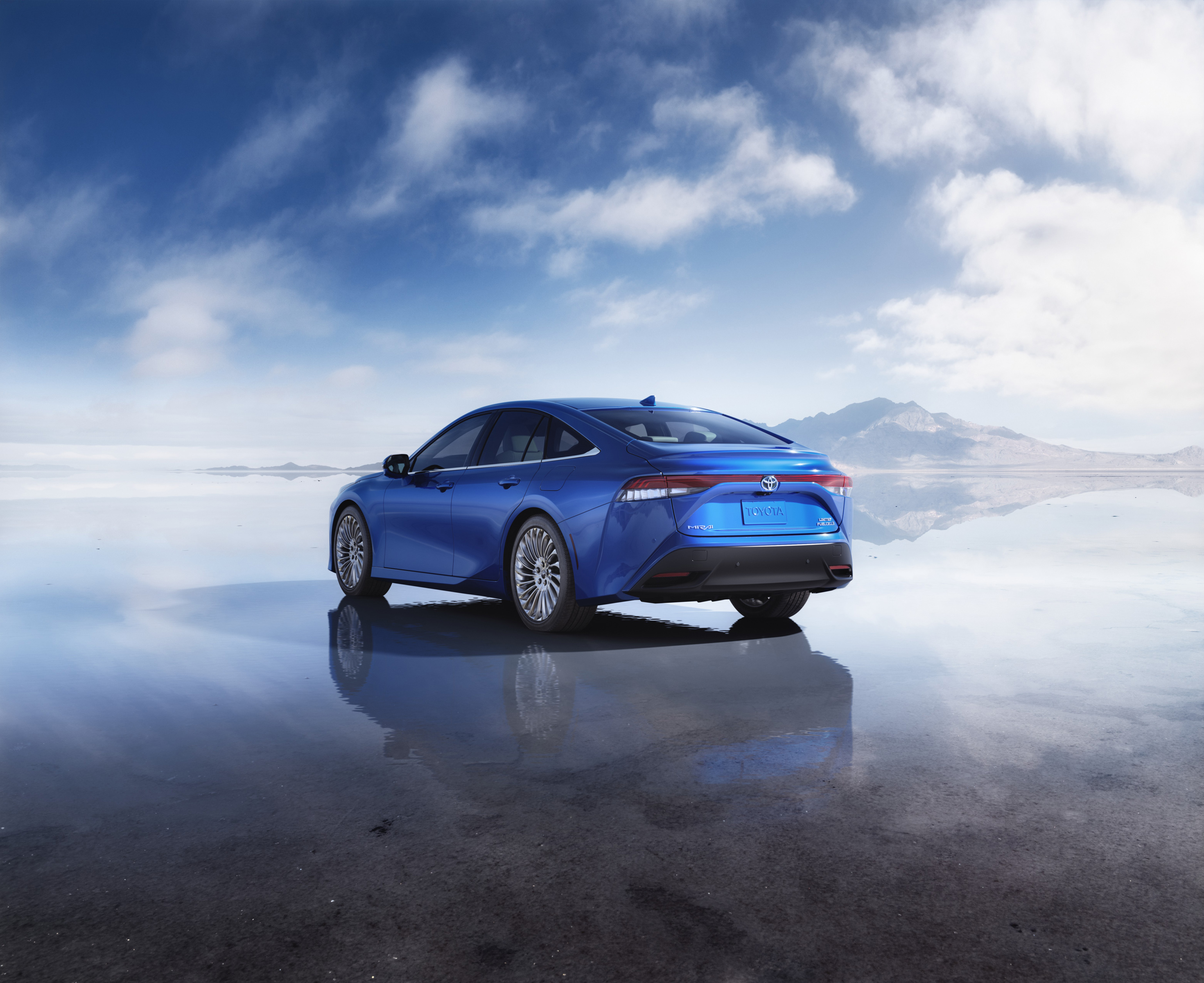 [Speaker Notes: We brought the second generation Mirai to market late last year and it’s a stylish vehicle with great driving dynamics.]
402 Mile Range
[Speaker Notes: The improved fuel cell system provides the XLE version a cruising range
of up to 402 miles.]
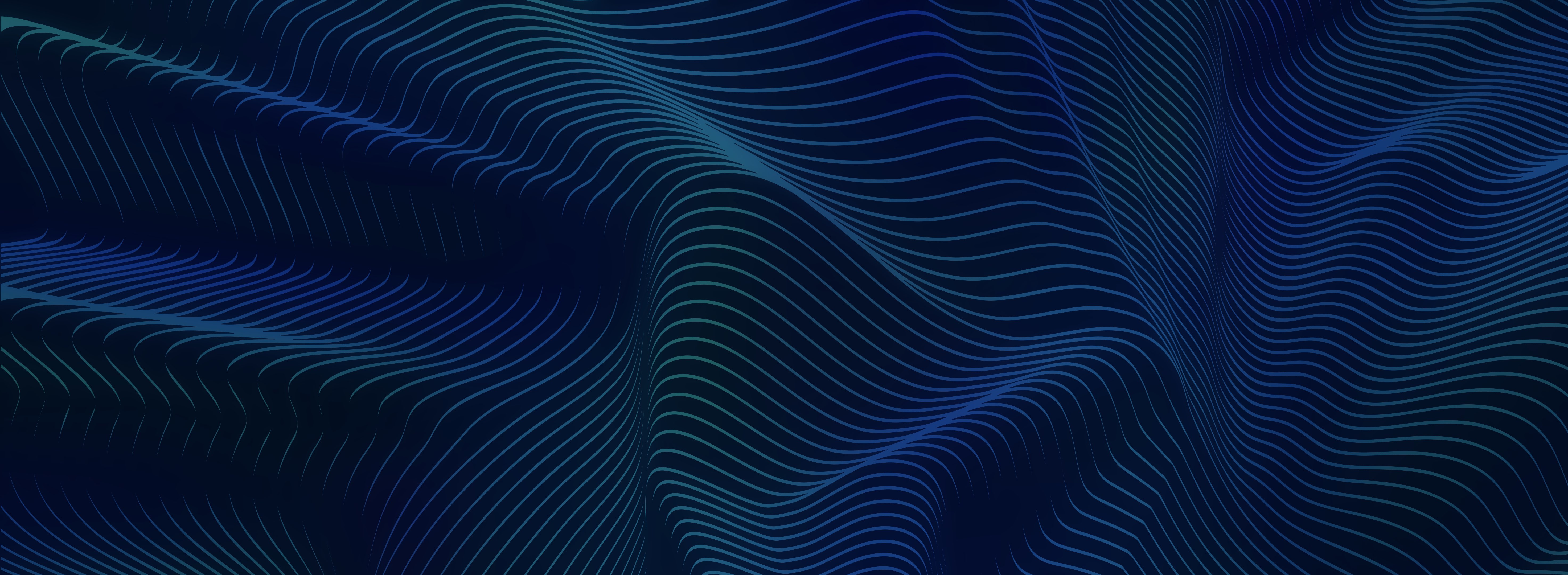 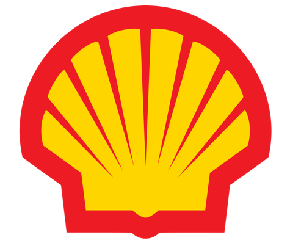 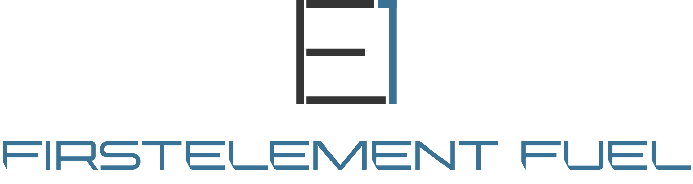 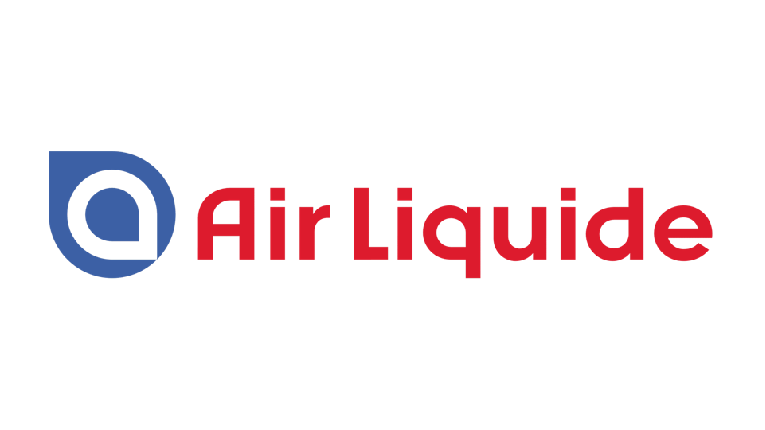 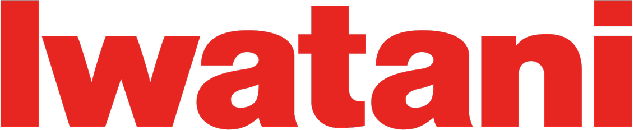 [Speaker Notes: Toyota has partnered with First Element Fuels, Iwatani, Air Liquide, and Shell, to help ensure a viable hydrogen refueling network throughout California.]
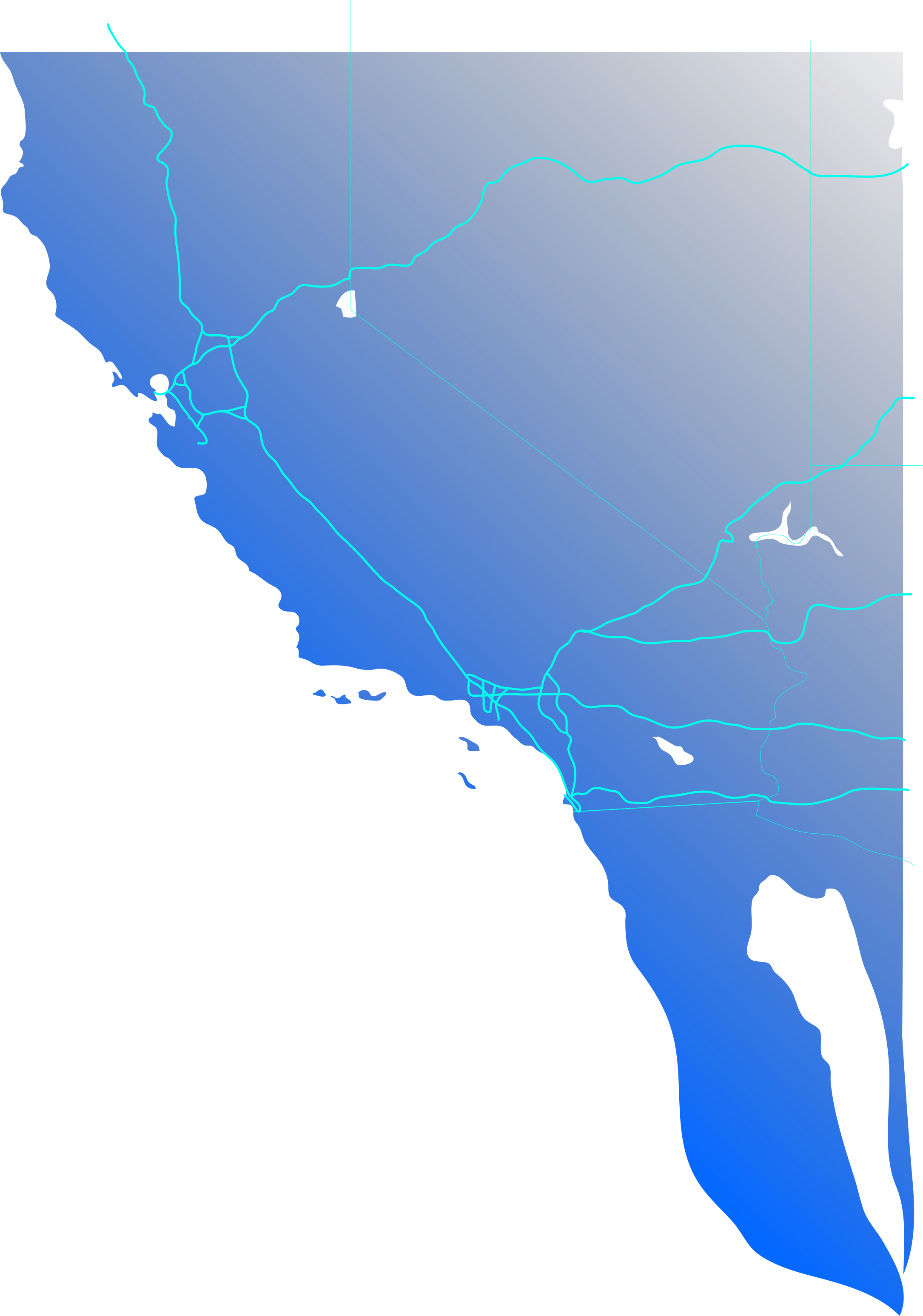 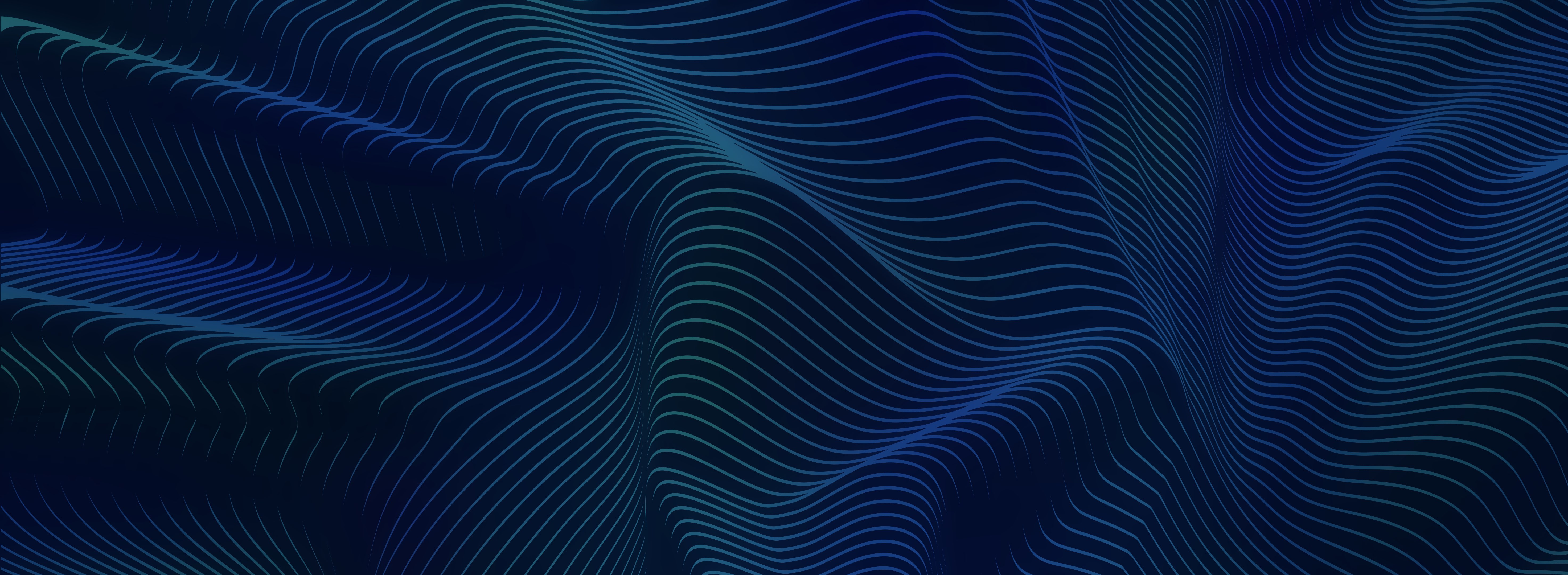 NEVADA
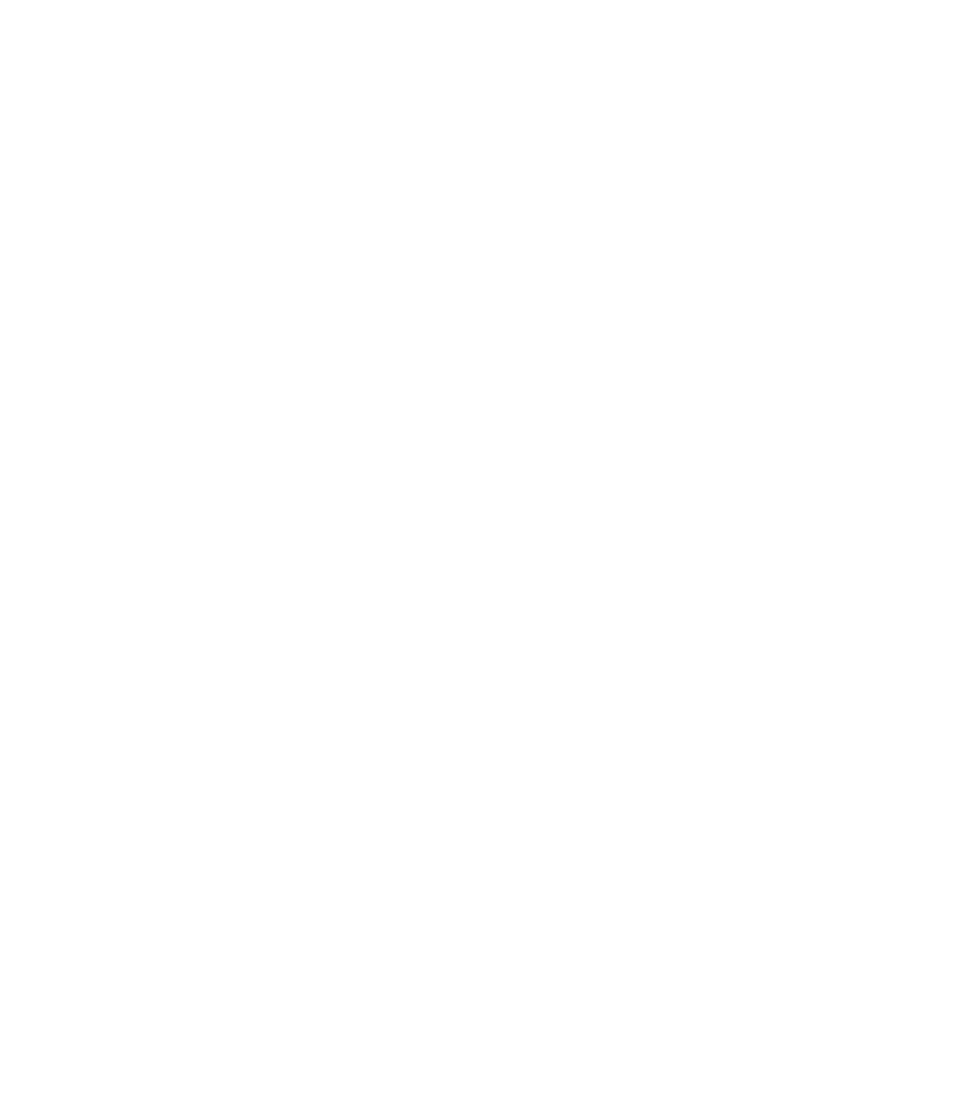 CALIFORNIA
49 Stations Open
120 Under Development
ARIZONA
[Speaker Notes: With 49 stations open in the state, 11 more under construction,

And over 120 funded and now in development 

We think hydrogen station developers in California are making progress in building out the network, but recognize that consumer demand is outpacing the infrastructure.]
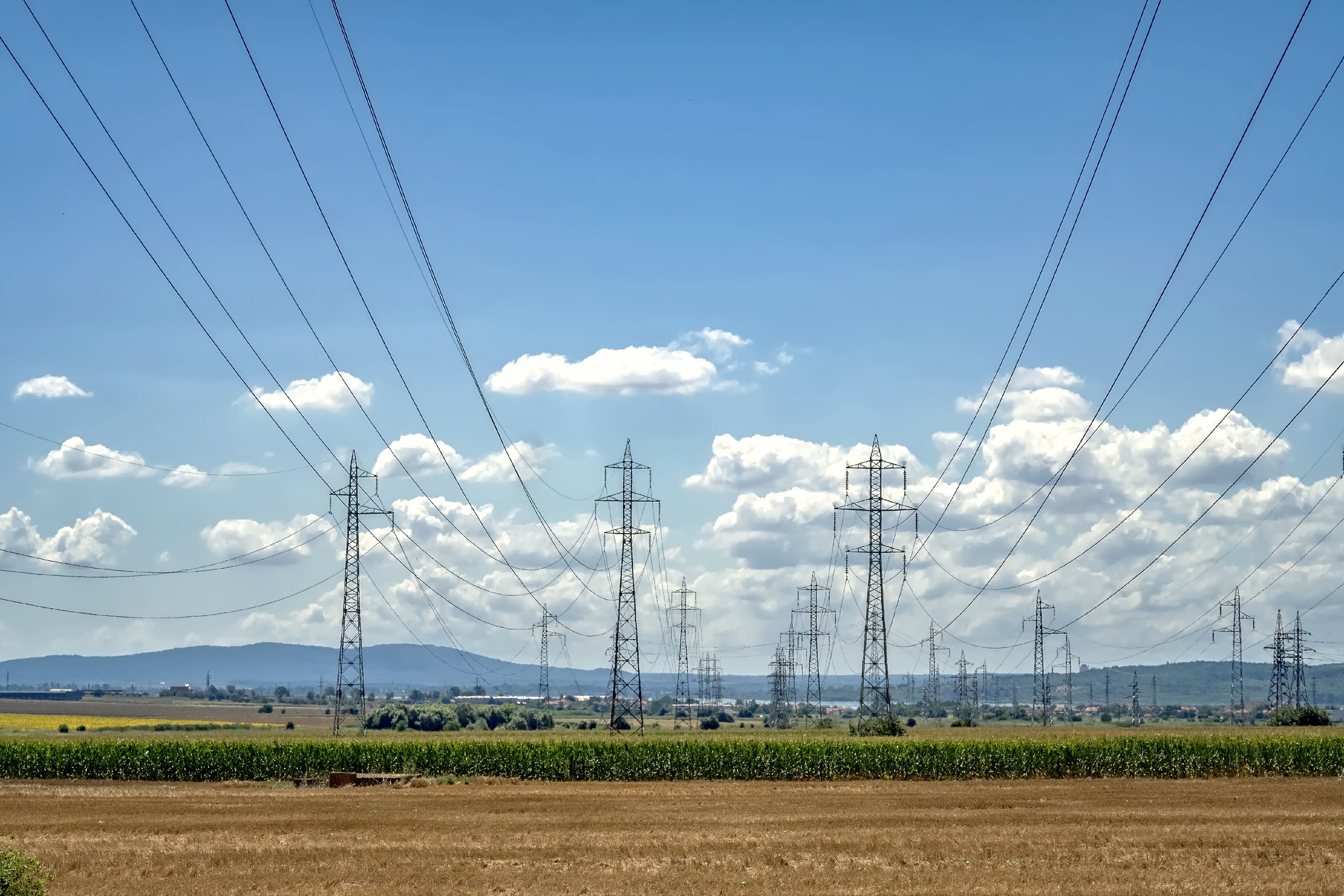 [Speaker Notes: It’s the same issue with BEV’s...
 
...as customers adopt that technology pressure will
increase on charging stations and our electrical grids.]
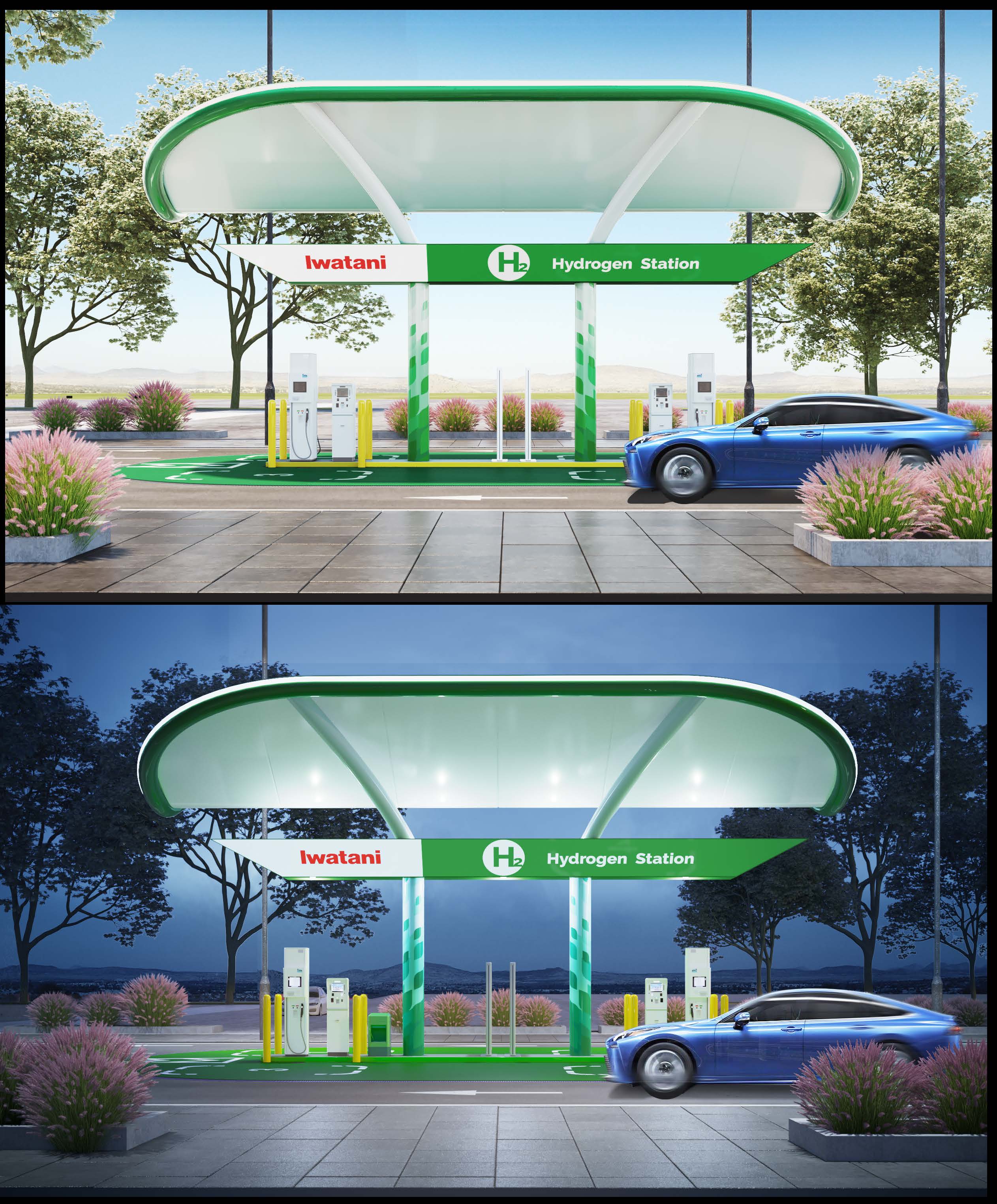 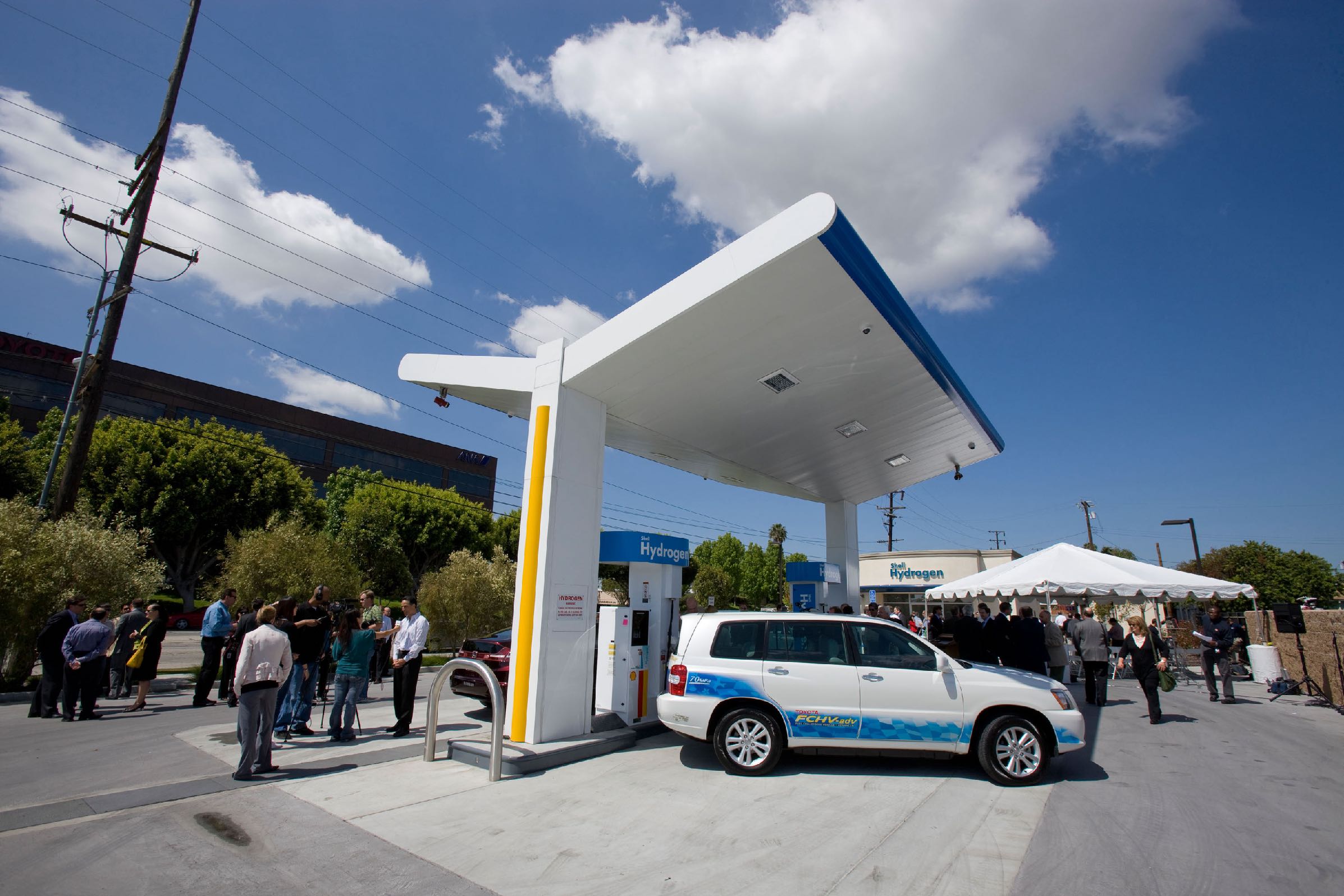 [Speaker Notes: For example we announced late last year that we we’re partnering with Iwatani to support the construction 
of 7 additional stations and we continue to work 
with Shell as it aims to build 50 new stations in California.]
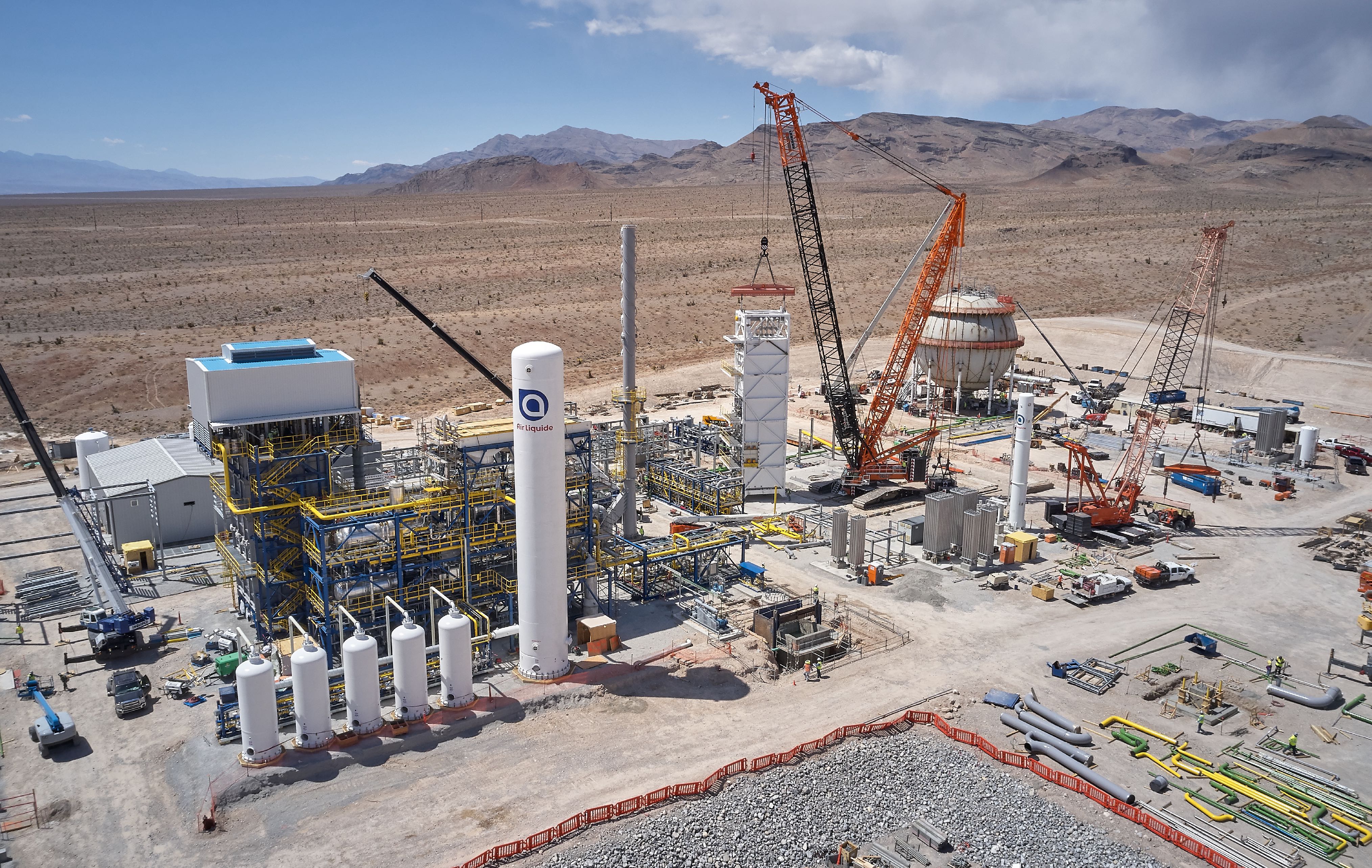 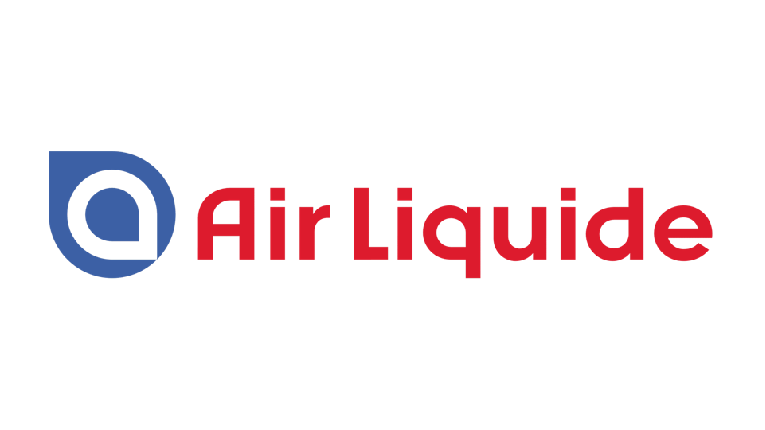 [Speaker Notes: But it’s not just about expanding station coverage, Scale-up of hydrogen production is also essential. 

More supply is expected, with Air Liquide building a new hydrogen production facility in Las Vegas that will use renewable feedstocks.]
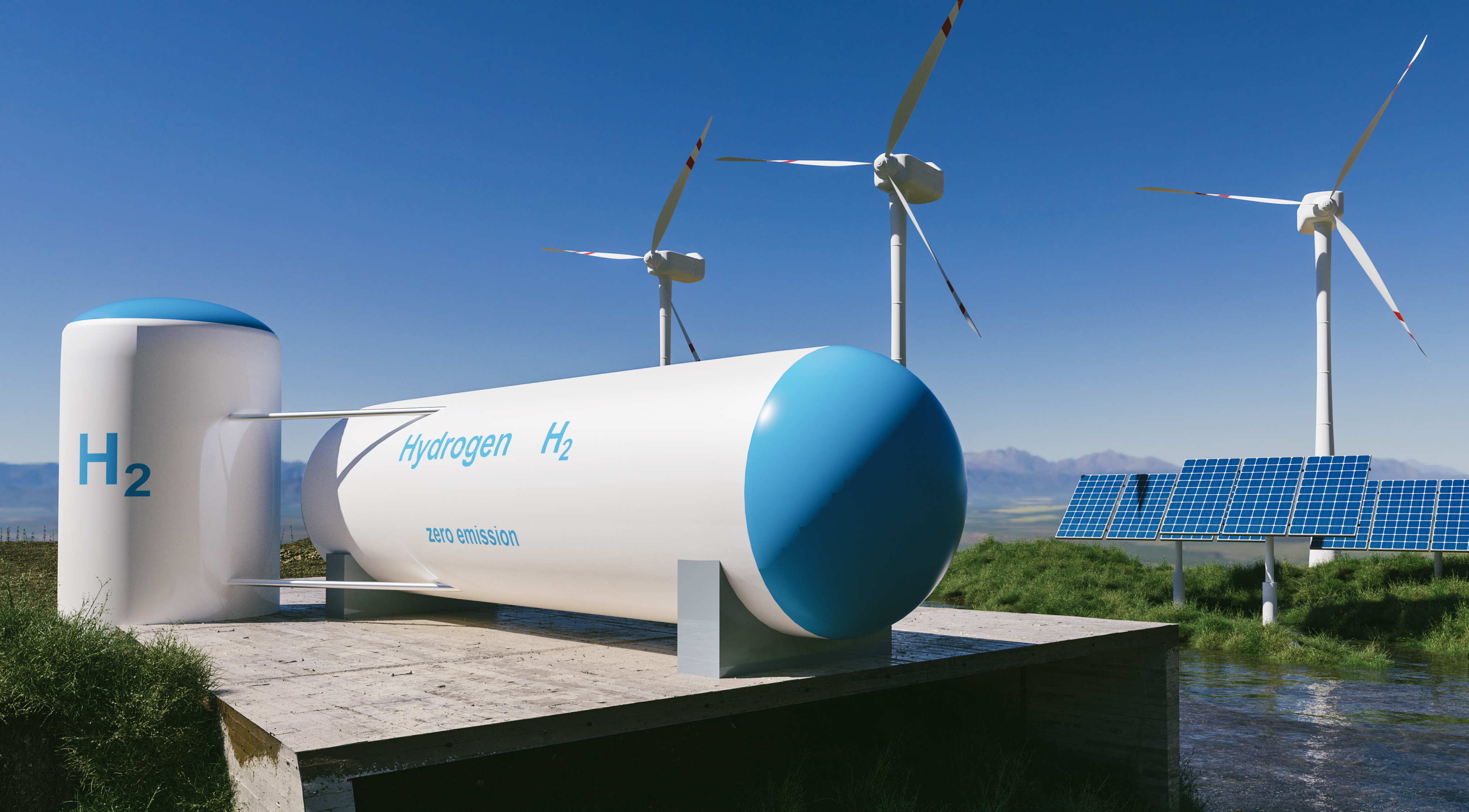 90%+ Renewable Hydrogen
Source: 2021 CARB AB8 Report
[Speaker Notes: In fact …
The state of California reported that
over 90% of all hydrogen currently produced 
For fuel cell vehicles is from renewable feedstocks.]
Biogas
Wind
Solar
Renewable Energy
[Speaker Notes: There are many ways to make hydrogen cleaner.

Recently… 
SG H2 Energy in partnership with Iwatani is planning new]
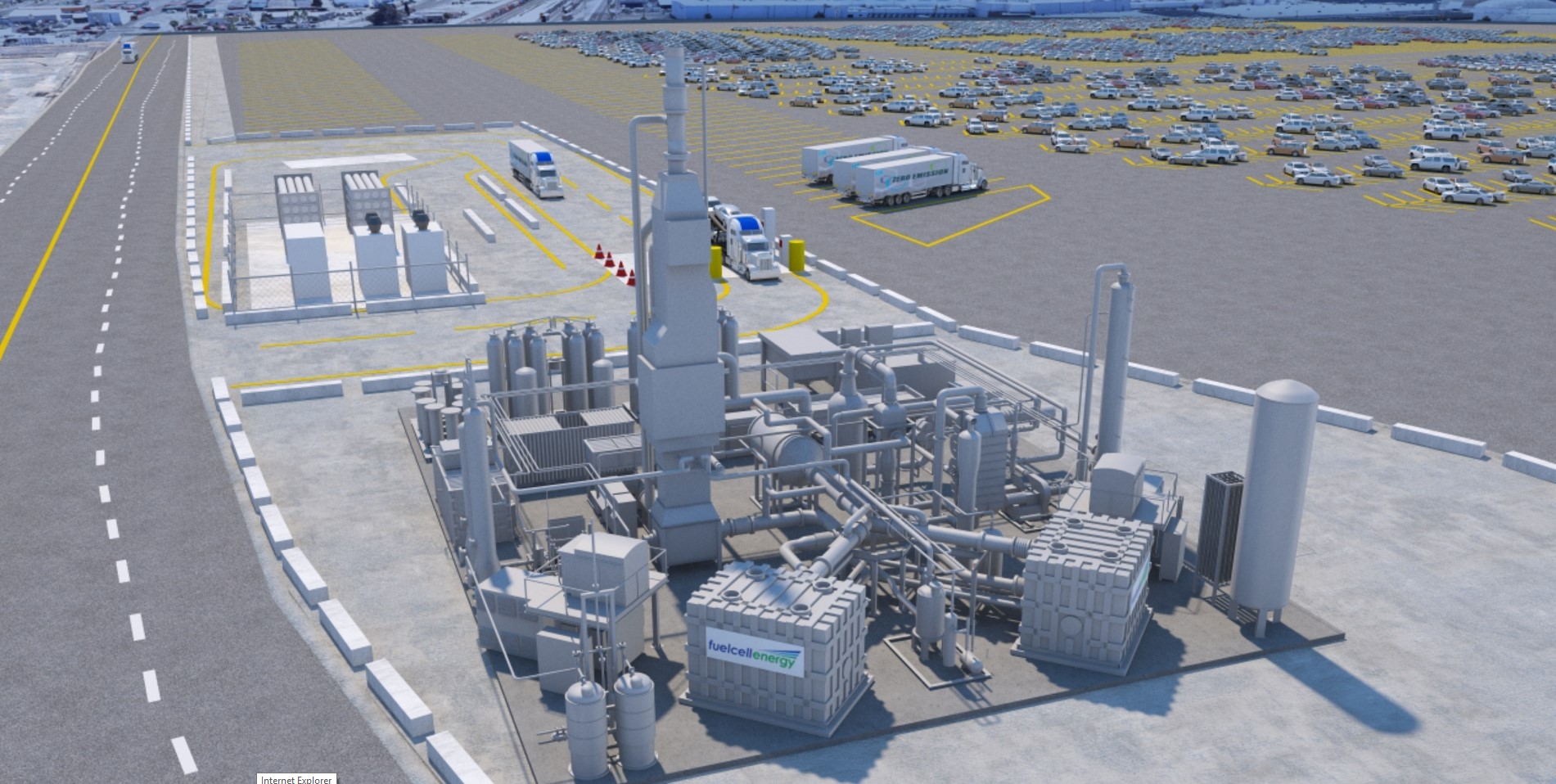 Toyota Logistics Services
Tri Gen Plant, Long Beach CA
[Speaker Notes: renewable hydrogen plants in California with a novel process projected to have negative carbon intensity since it’s sourced by bulk waste that would have otherwise ended up in landfills.

And this project plans to have the hydrogen trailers 
pulled by trucks powered by Toyota Fuel Cells.

Hydrogen dispensed by large providers in California are estimated to achieve zero carbon intensity by next year.

The take away is that hydrogen for fuel cell vehicles has decarbonized faster then the electric grid.]
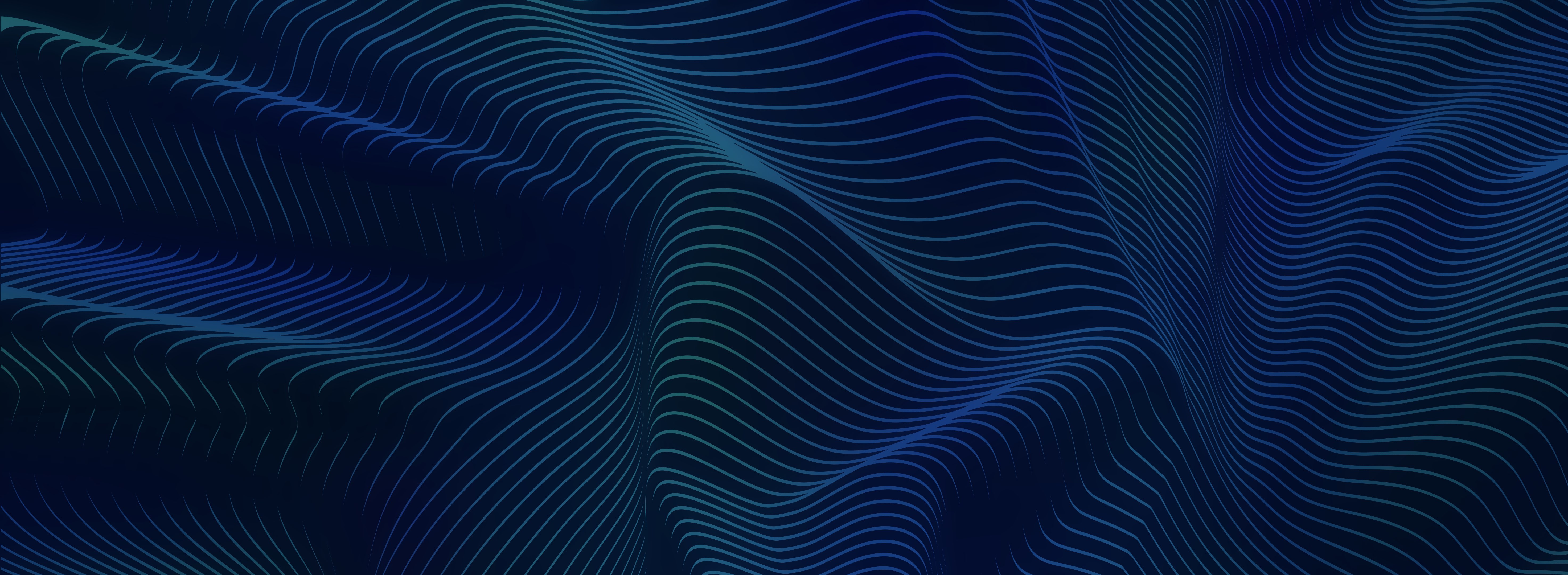 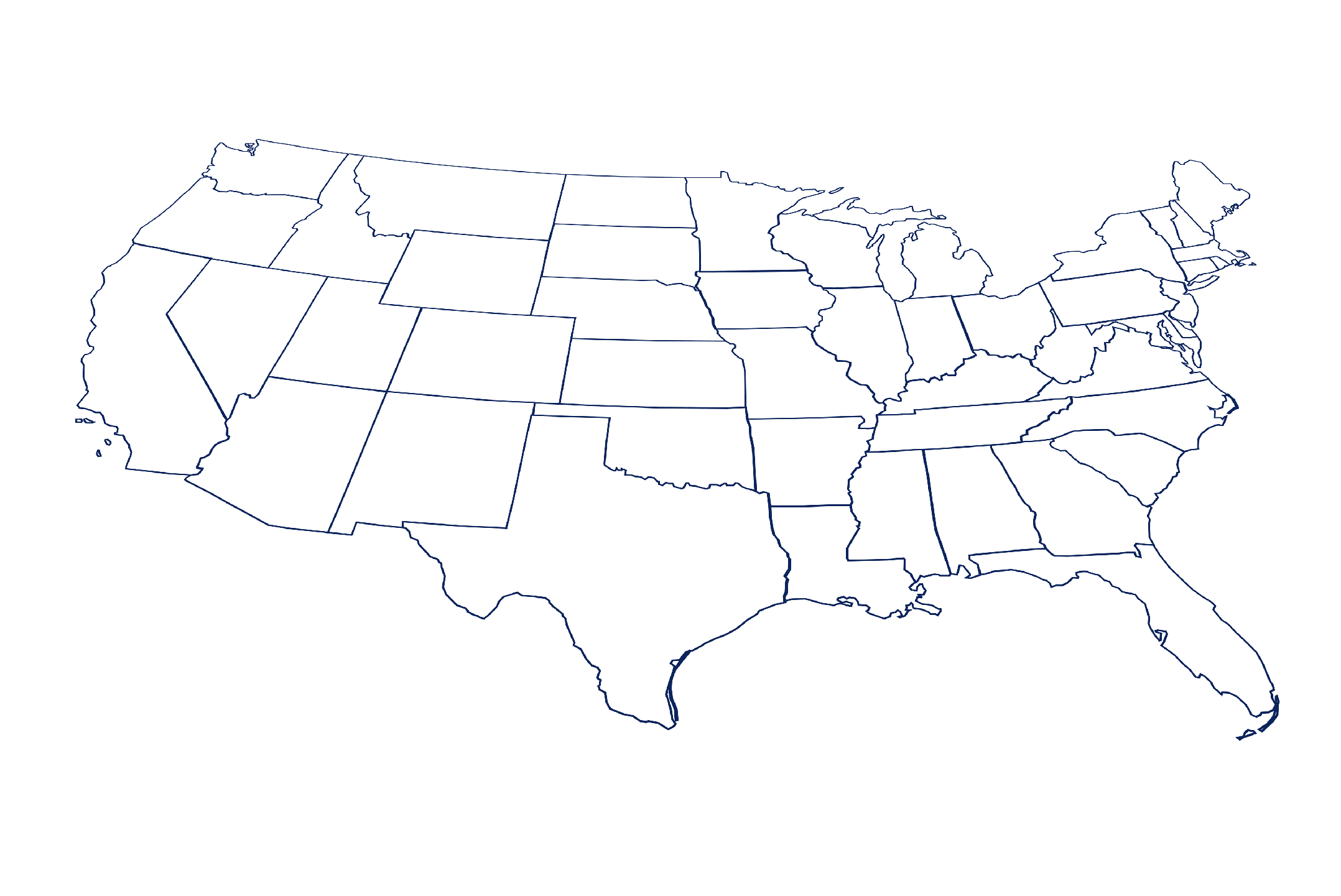 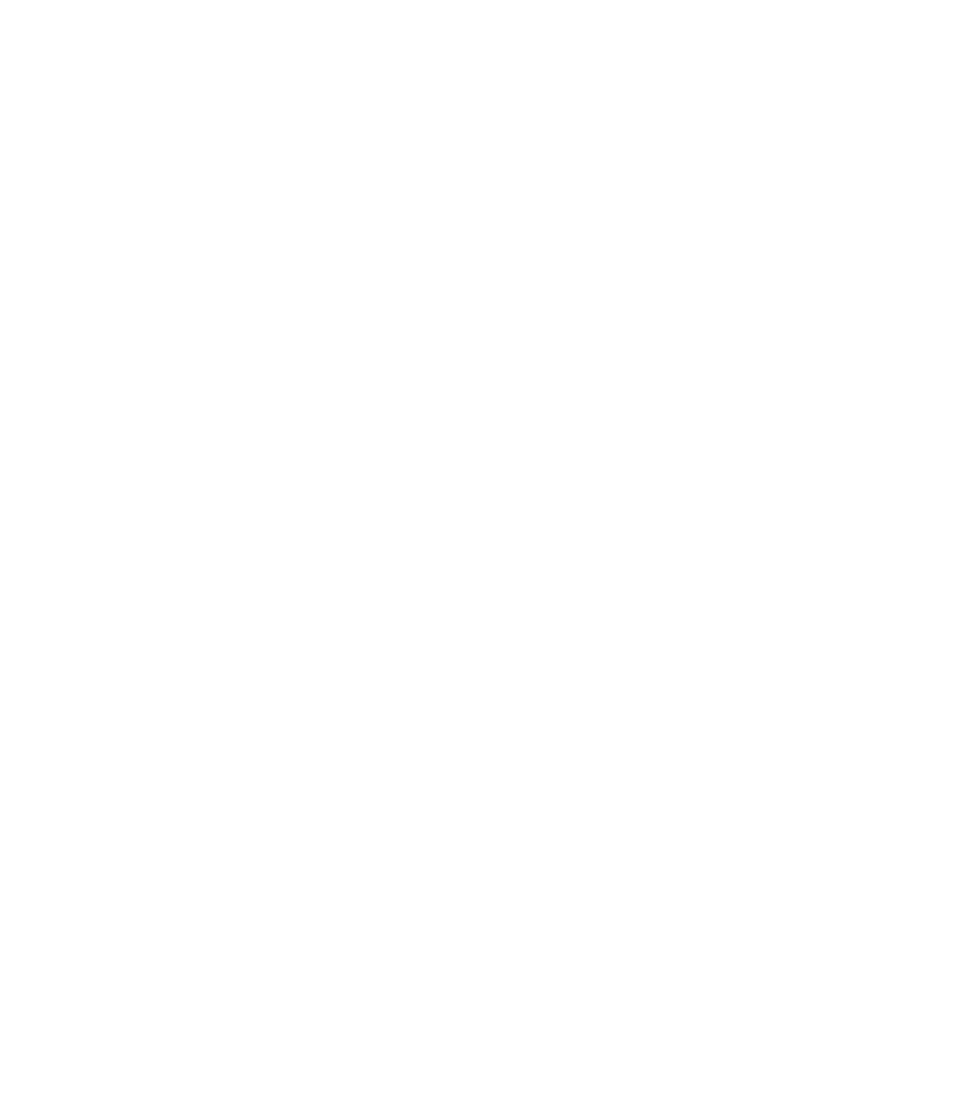 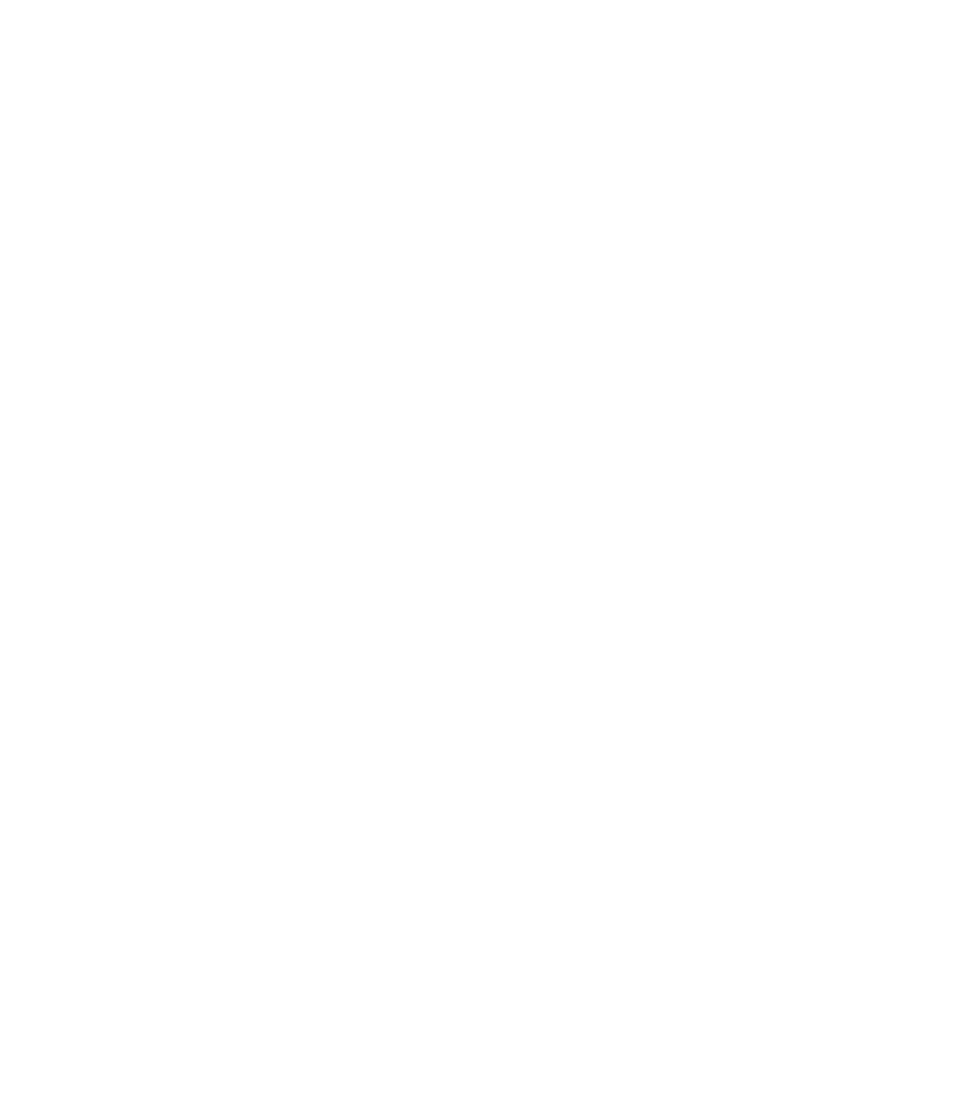 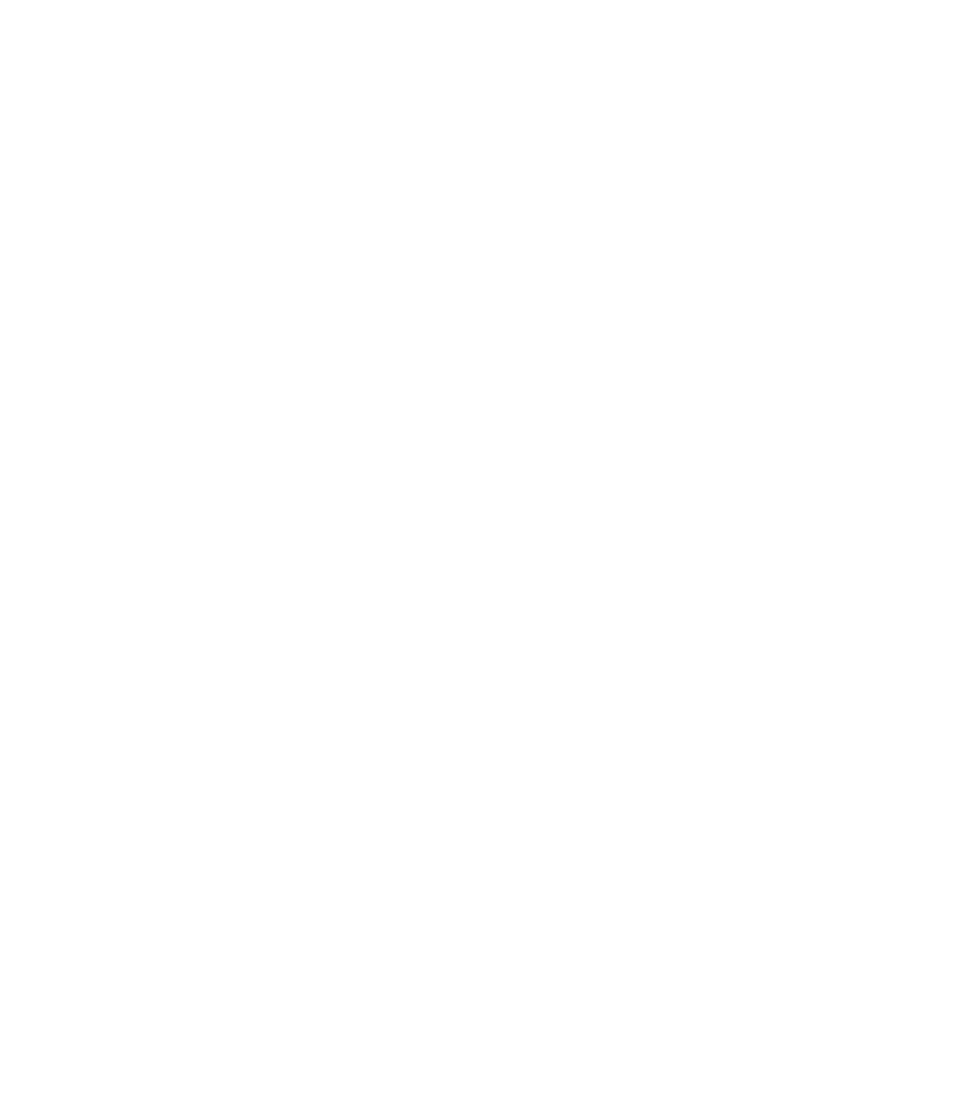 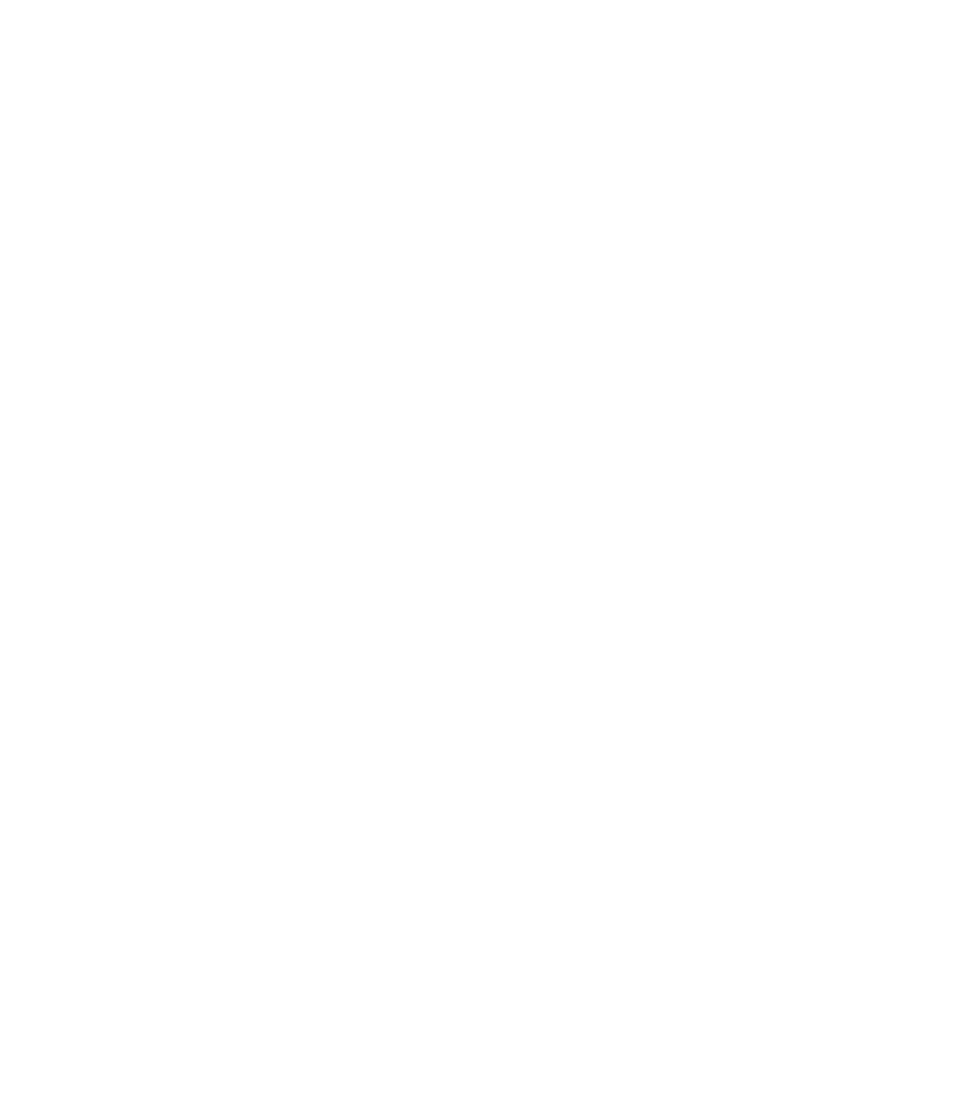 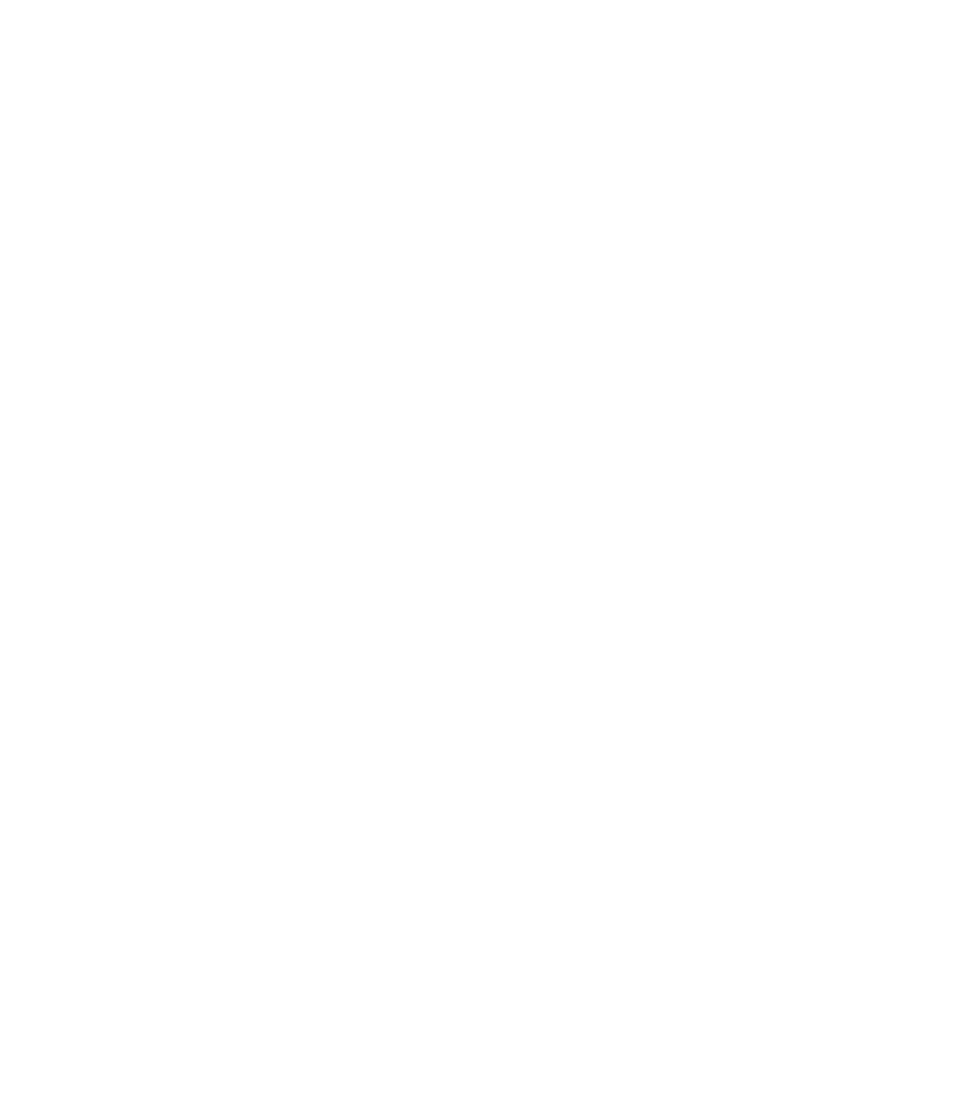 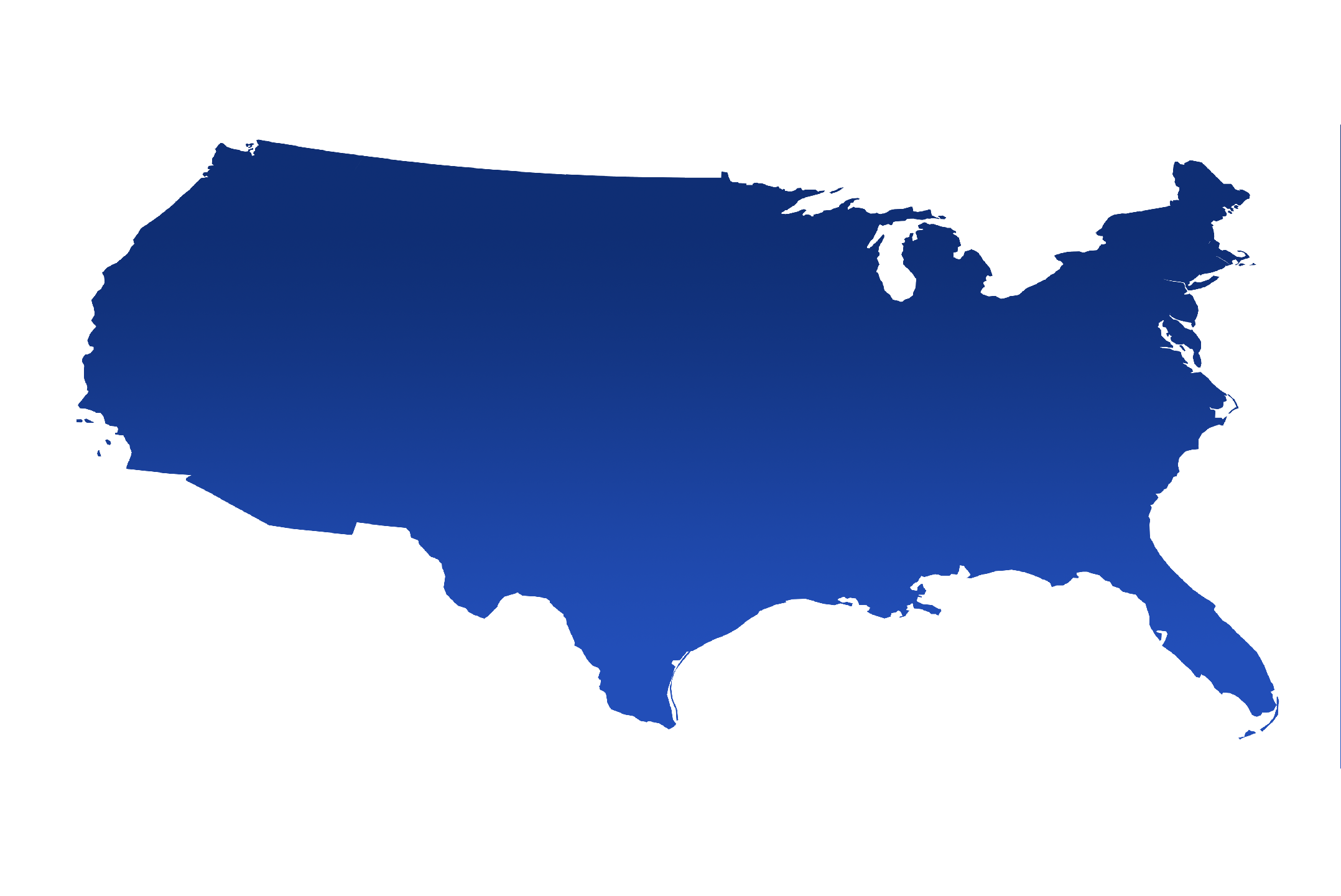 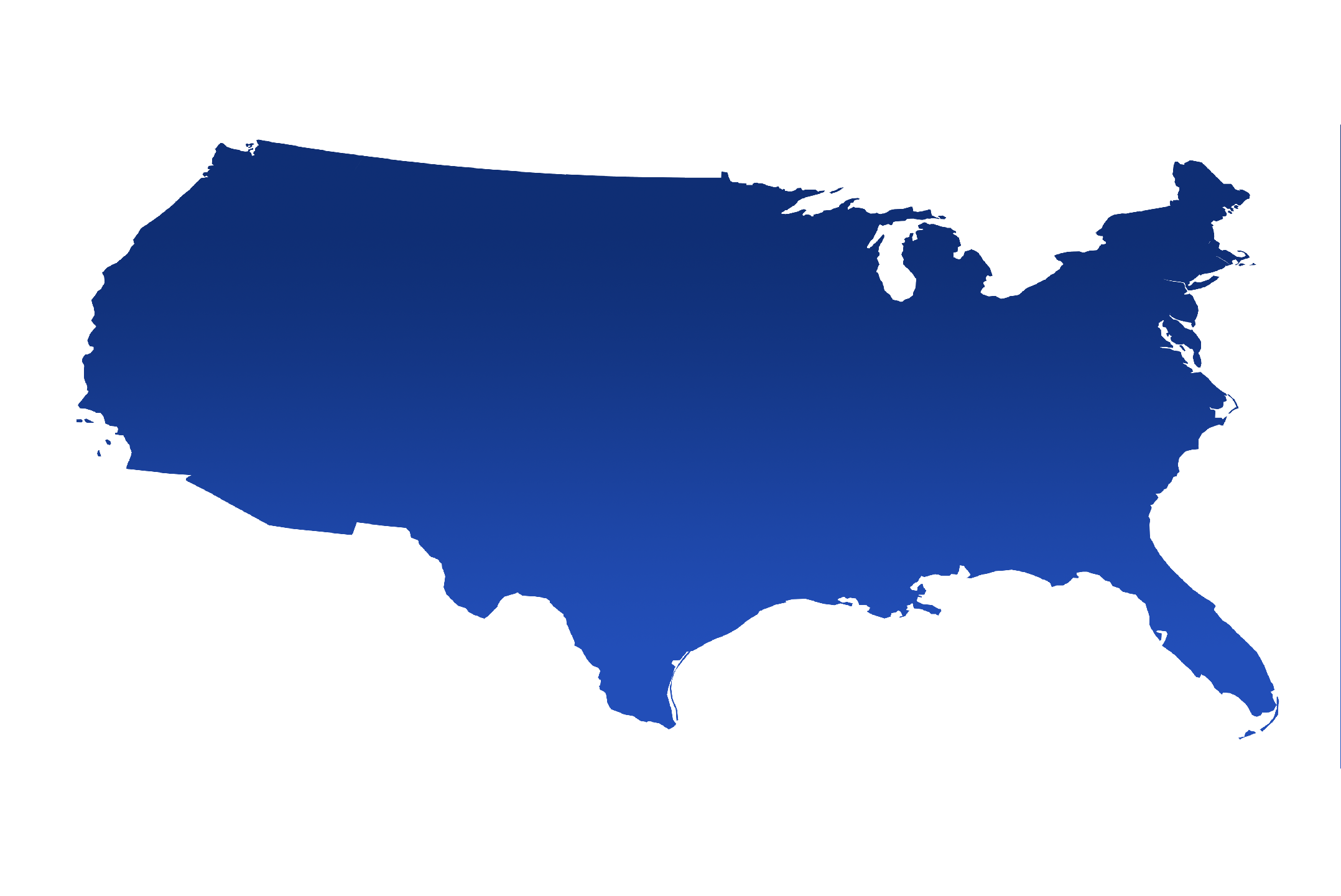 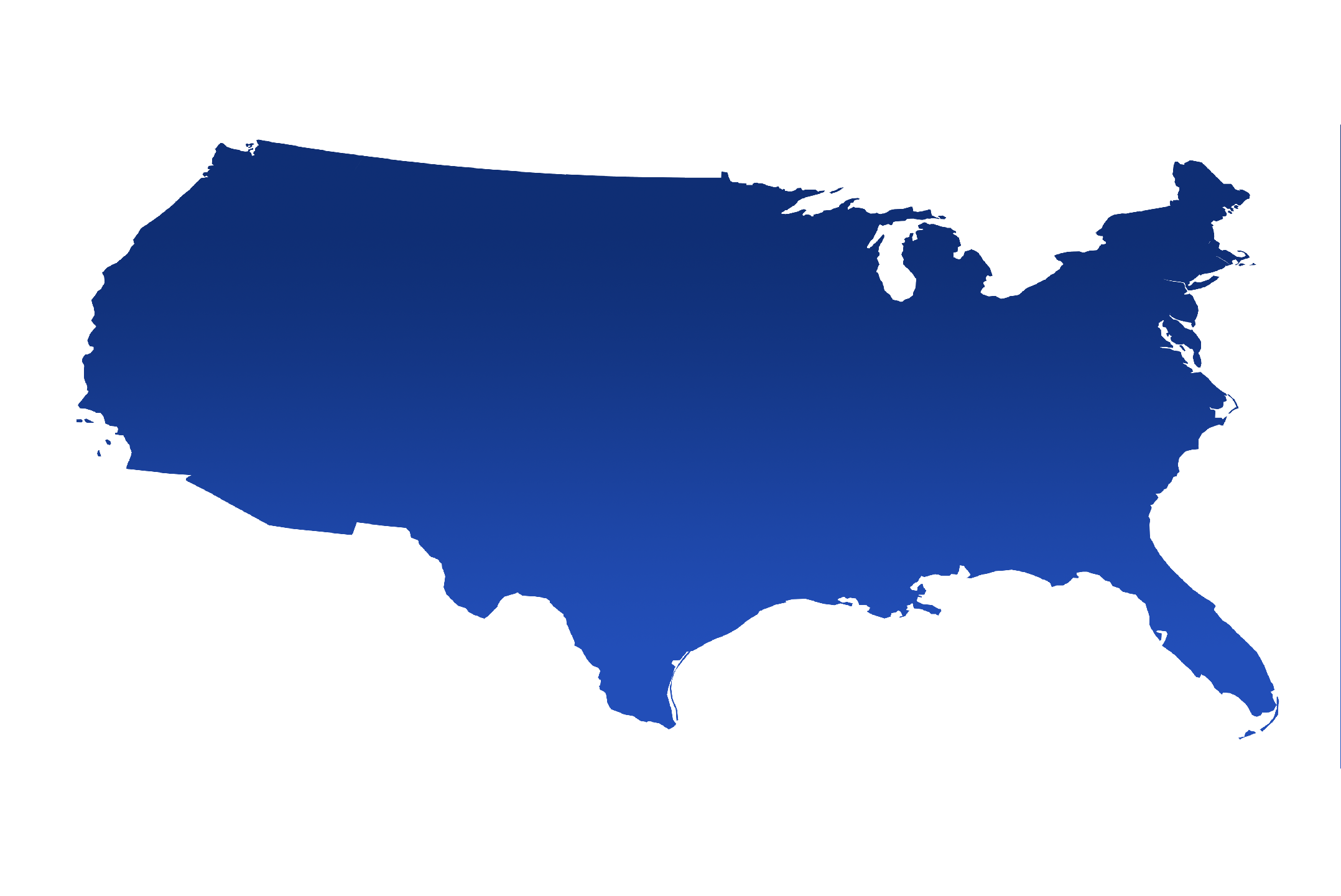 [Speaker Notes: We’re also hard at work to support the expansion 
of hydrogen infrastructure beyond California.

We’re working with Air Liquide to build a network 
in the Northeast.

And the Pacific Northwest ... Colorado ... and Texas ...
are expressing interest in building hydrogen networks too.]
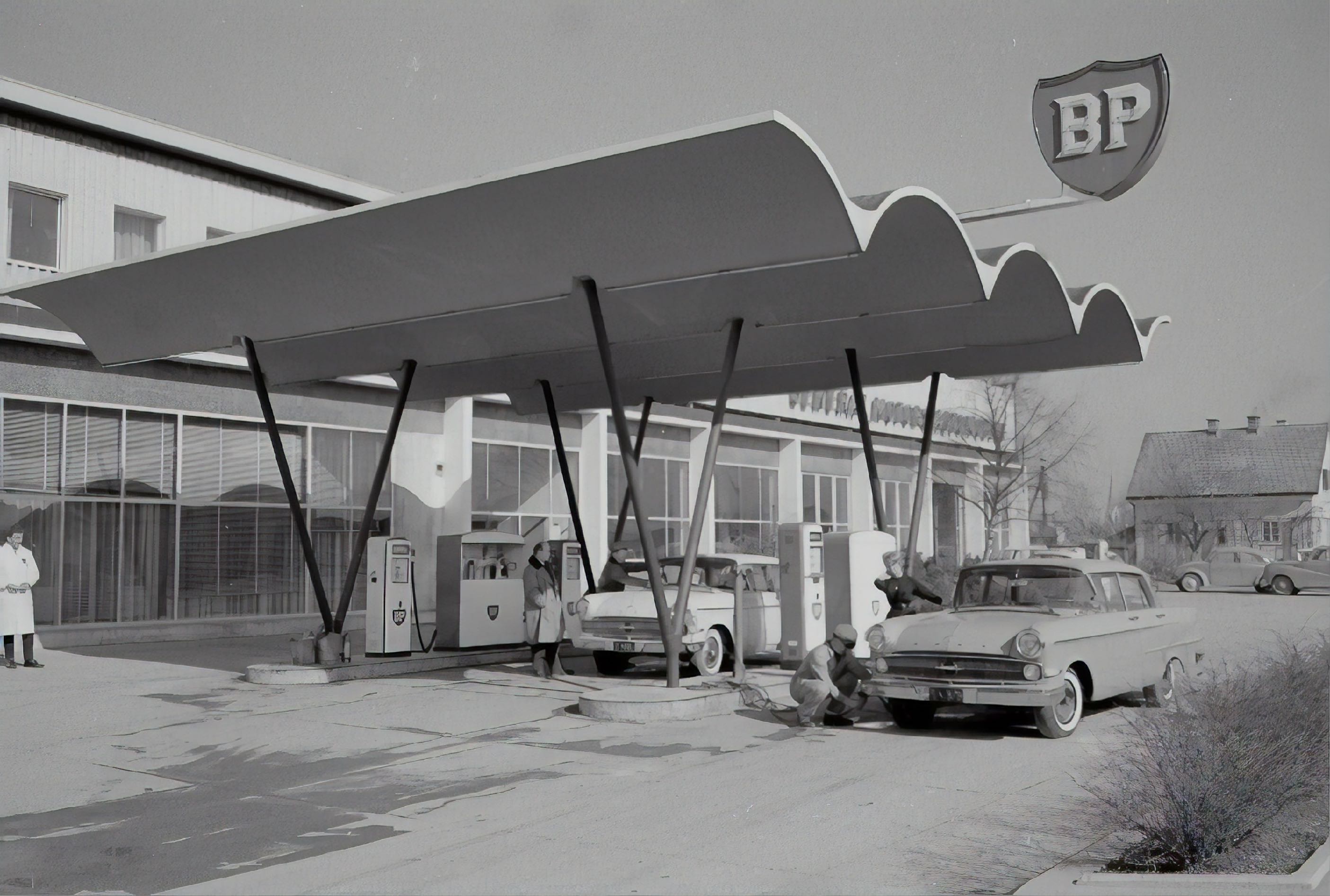 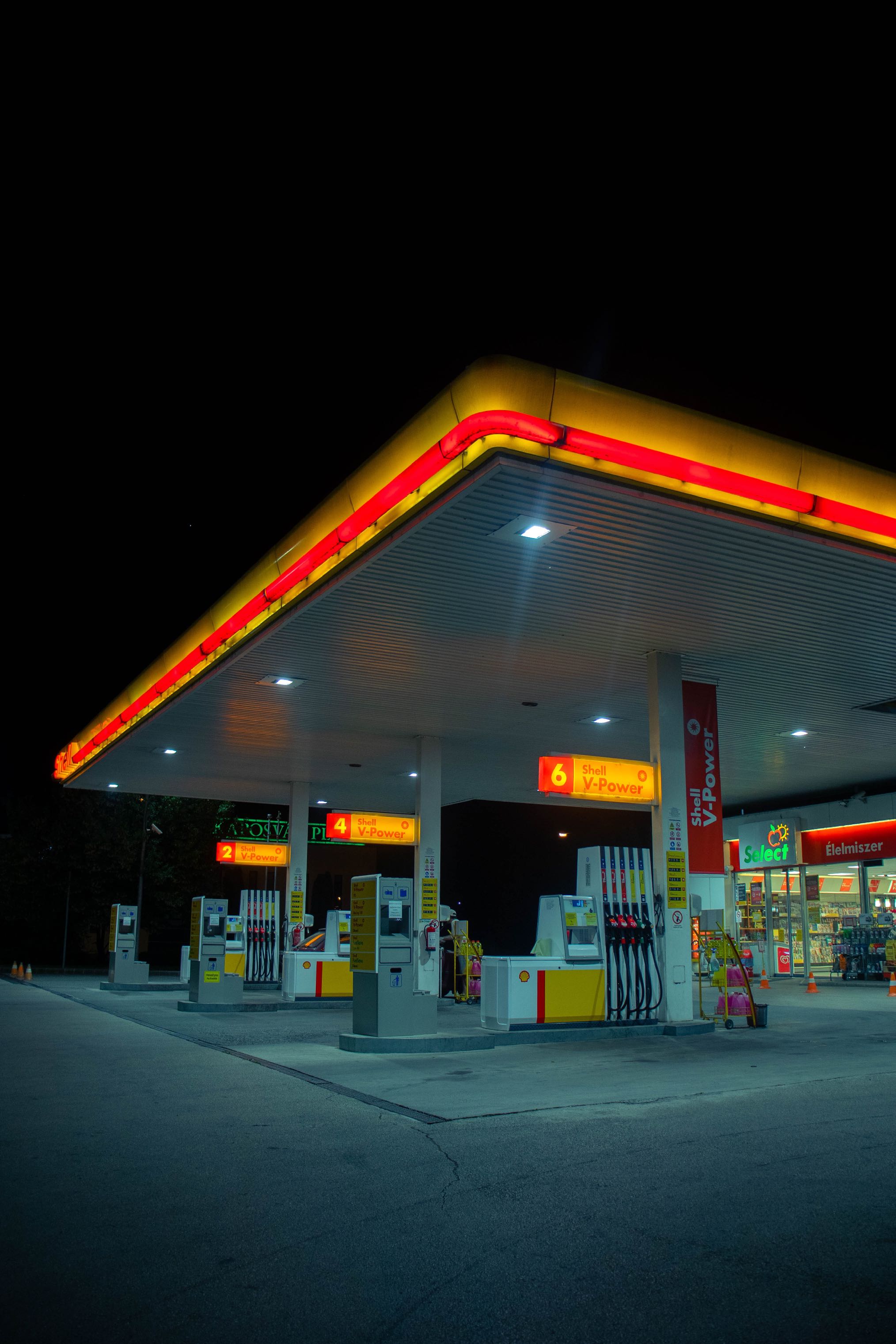 [Speaker Notes: We know establishing the production distribution and retail network will take time after all building our current gasoline fueling infrastructure took decades...

but we believe in the potential of hydrogen as an energy source and we remain committed to working with all stakeholders as we move to develop the hydrogen society.

We also know we’ve got our work cut out for us we need to continue to educate consumers and policy makers about why building a hydrogen infrastructure is so important and that a balanced mix of fuel cell and BEV funding are both needed to reach carbon neutrality.]
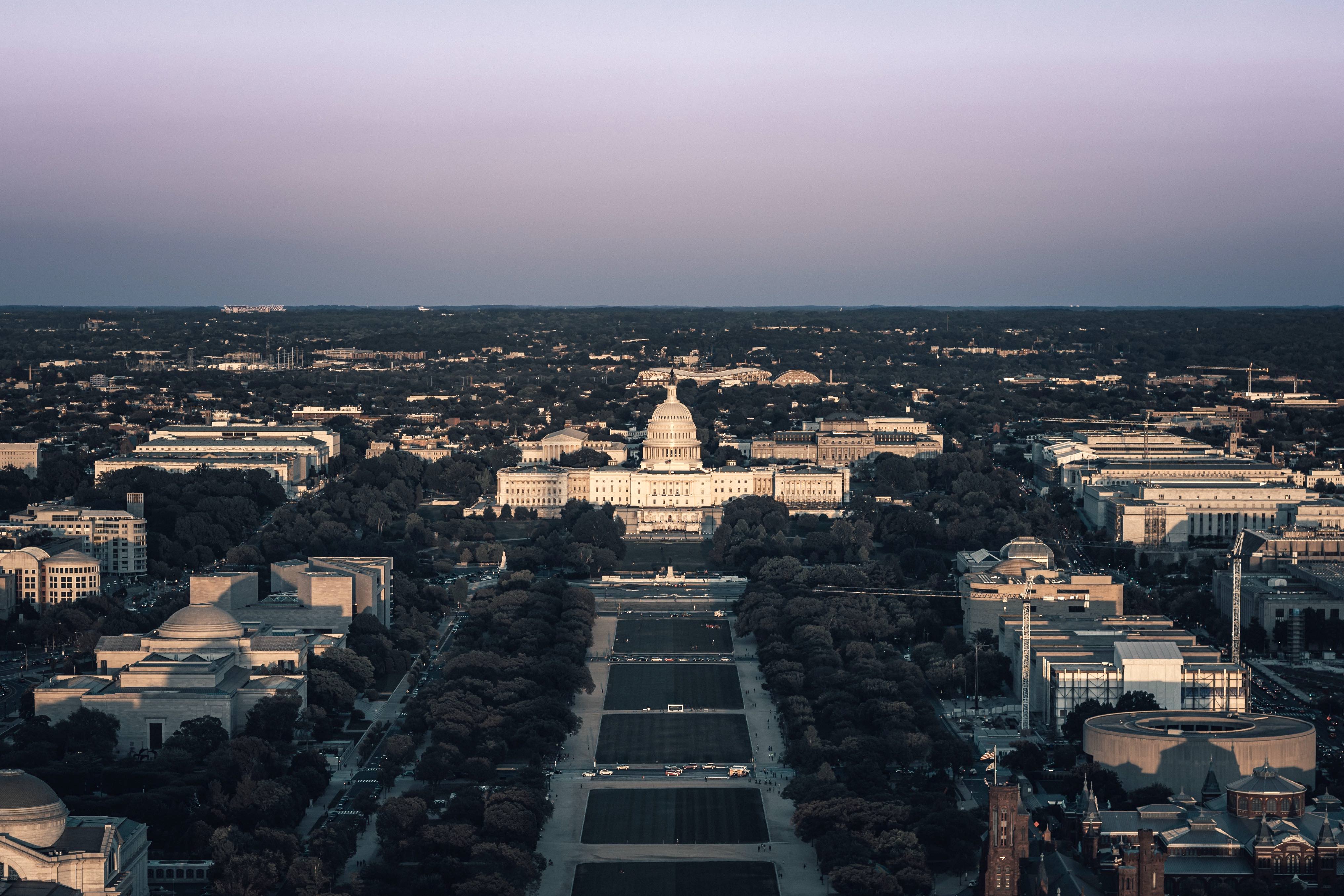 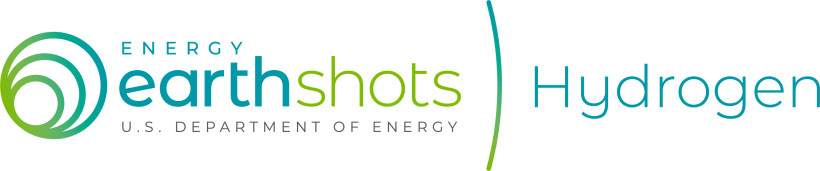 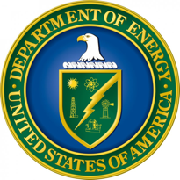 [Speaker Notes: A program like the Department of Energy’s Hydrogen Shot is a great start ...

with $400 million in funding to reduce the cost of hydrogen to $1 per kilogram in 1 decade …

A goal that would vastly increase access to clean hydrogen for everyone.]
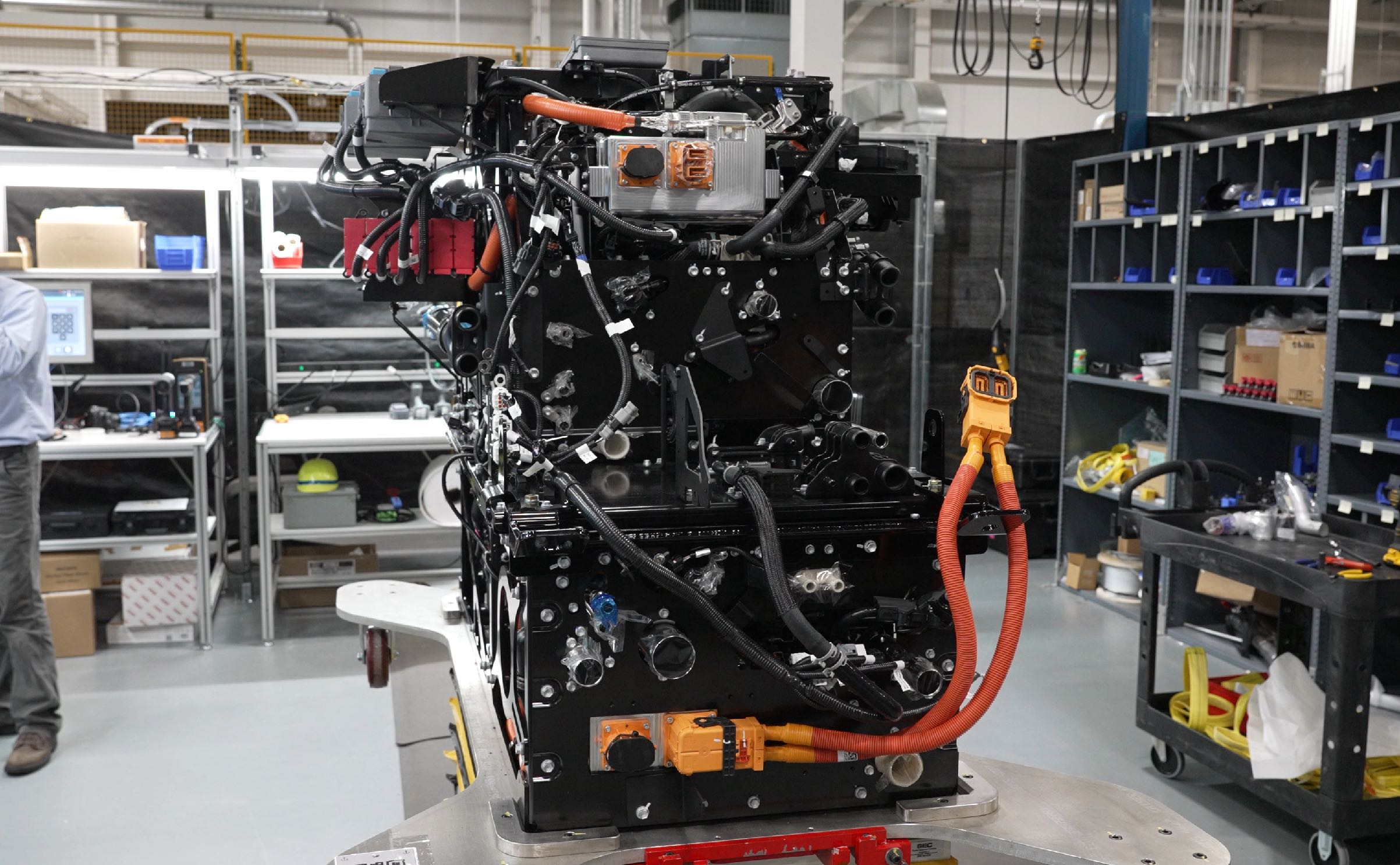 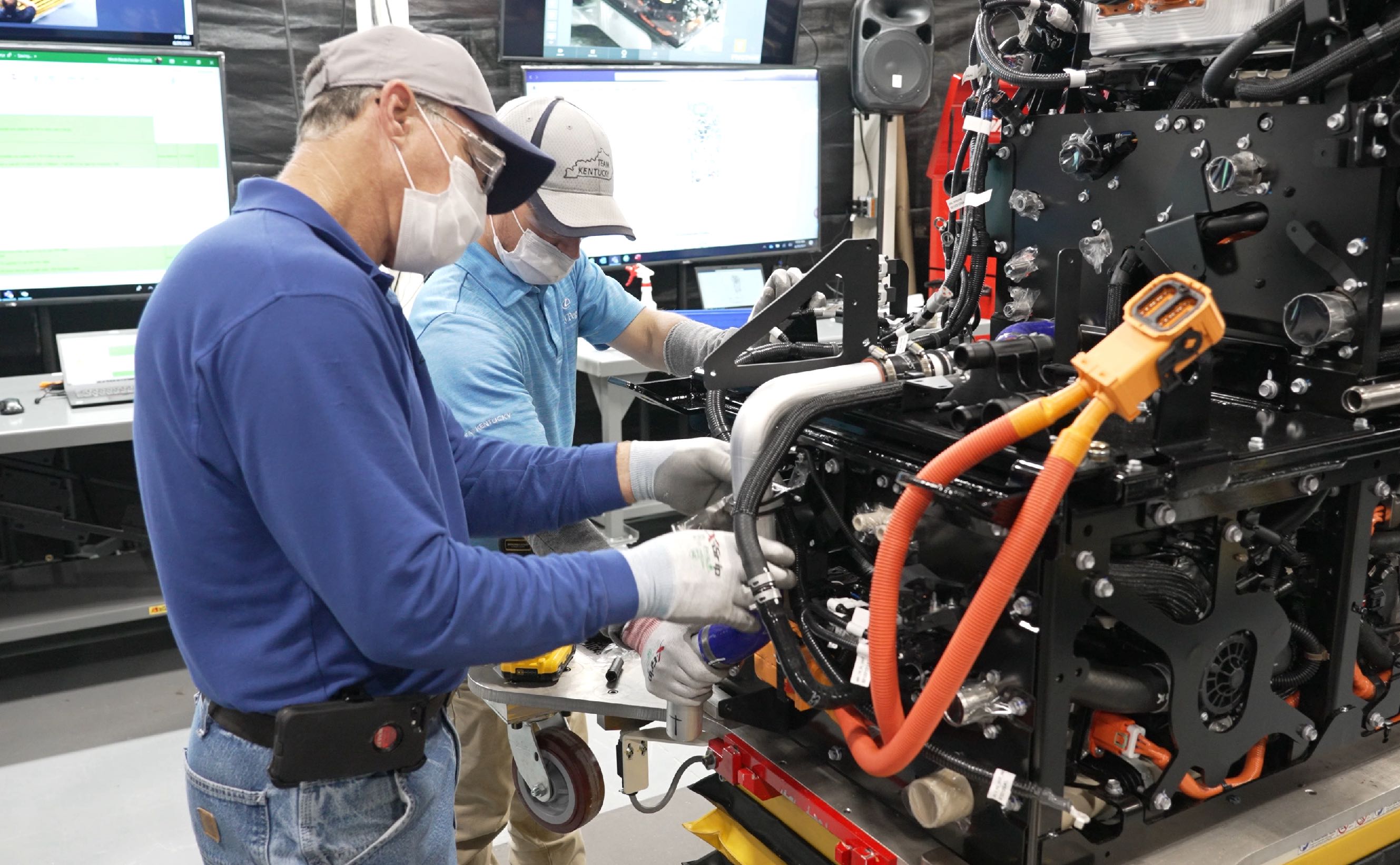 [Speaker Notes: Our fuel cell efforts go beyond the Mirai.

Starting in 2023 American workers at Toyota Motor Manufacturing Kentucky will be assembling 
a standalone hydrogen fuel cell system to sell to heavy duty truck manufacturers that would normally install 
diesel engines.]
[Speaker Notes: And we’ve already put early versions of this fuel cell system into more than fifteen Class-8 semi-trucks… we have two of those outside for you to check out today.

These trucks along with another demonstration fuel cell truck for drayage or UTR ...]
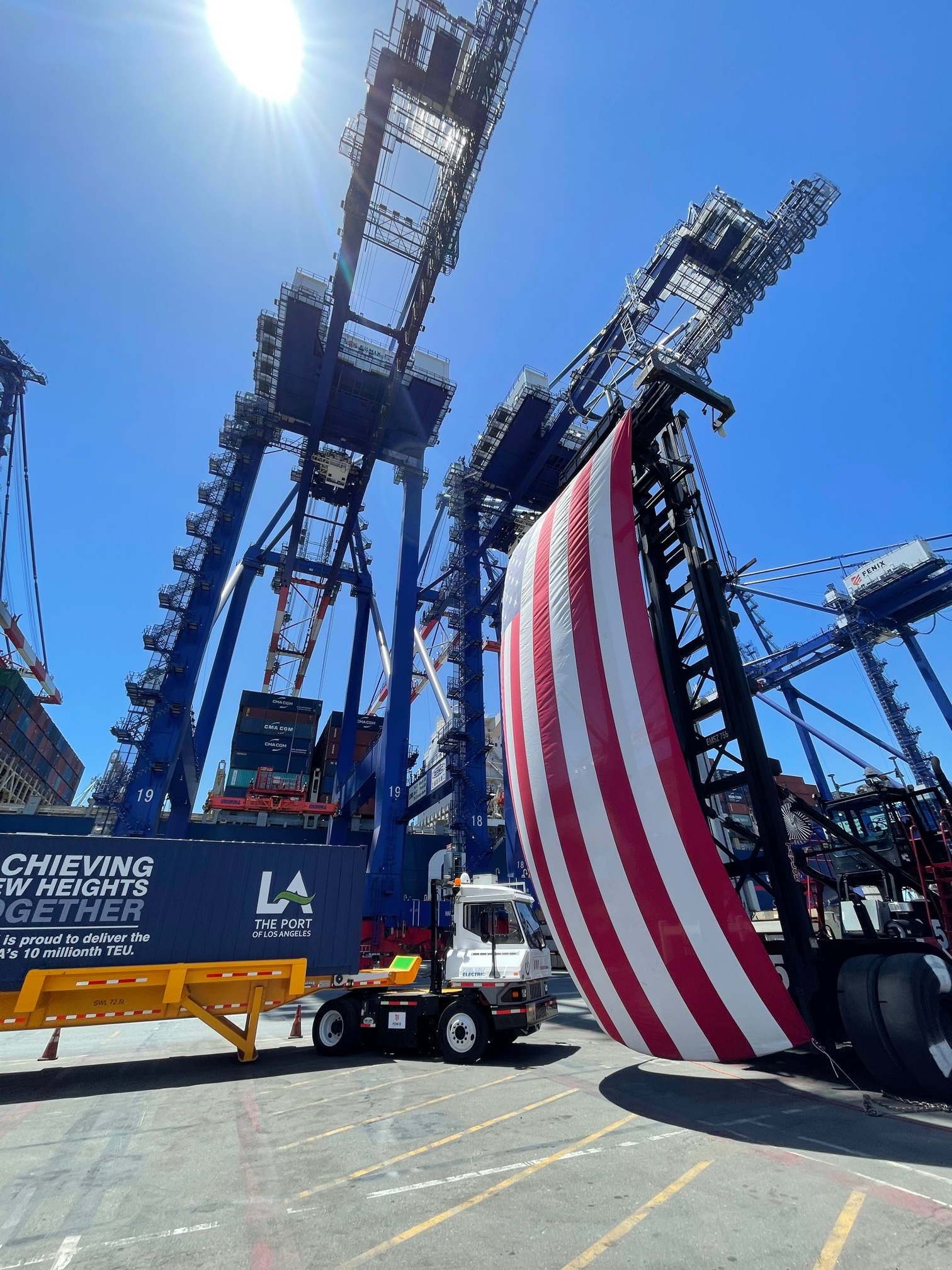 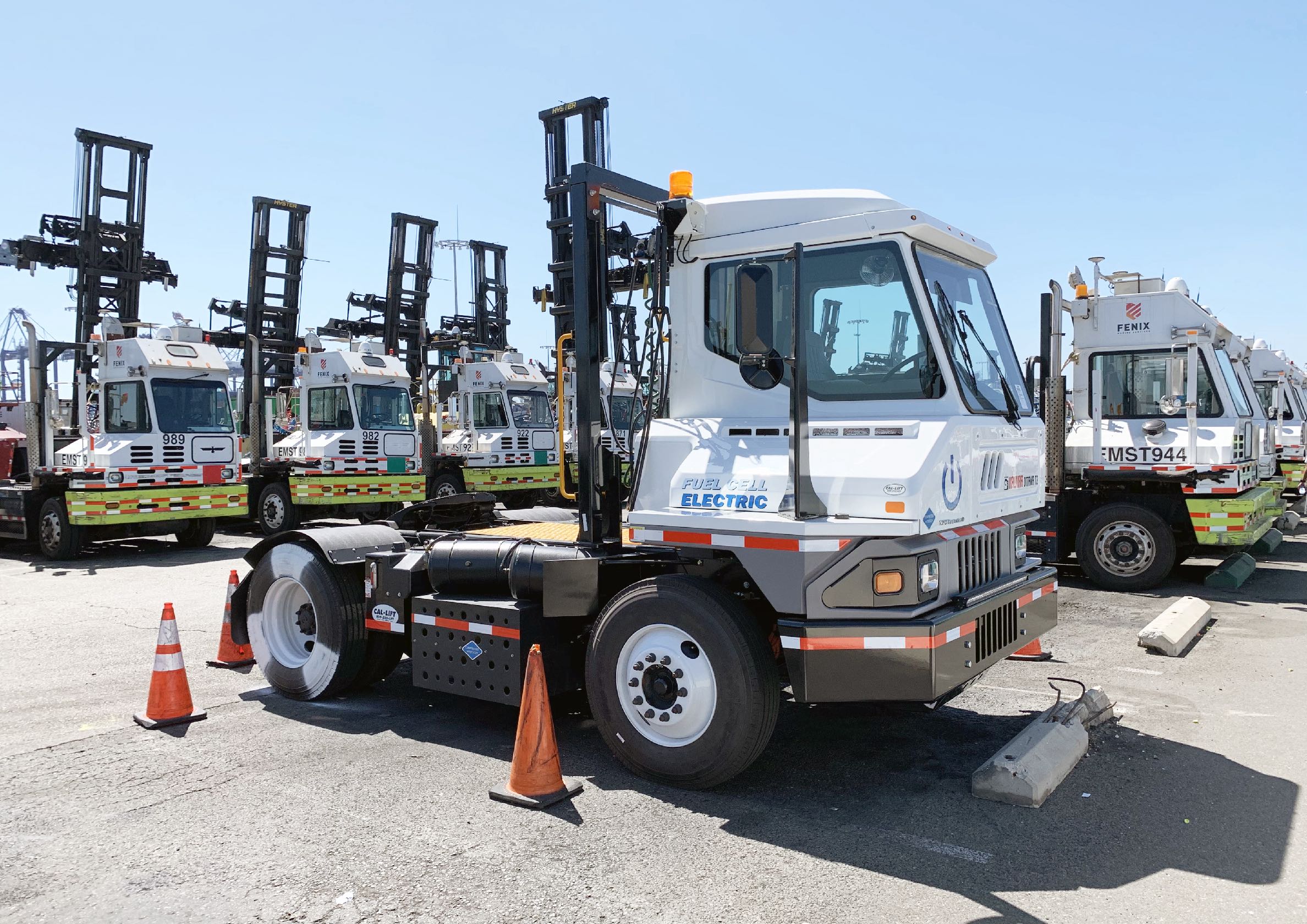 [Speaker Notes: are currently moving freight in and around the ports 
of Long Beach and Los Angeles all with zero-emissions.

And since these heavy-duty fuel cell electrics have much faster fueling times they can maximize their uptime something that’s essential for industrial and commercial use.]
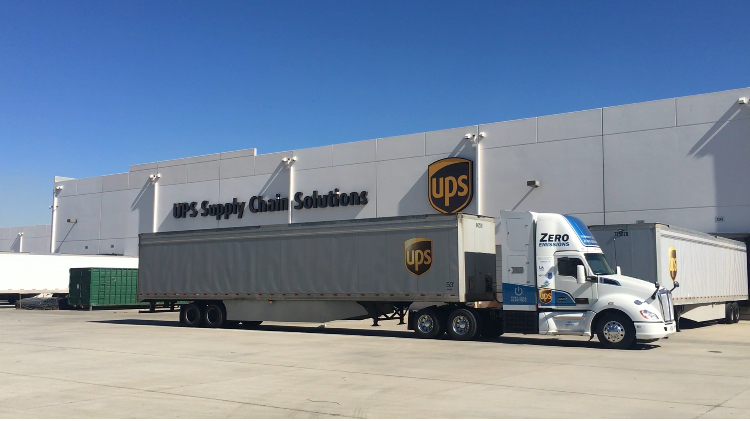 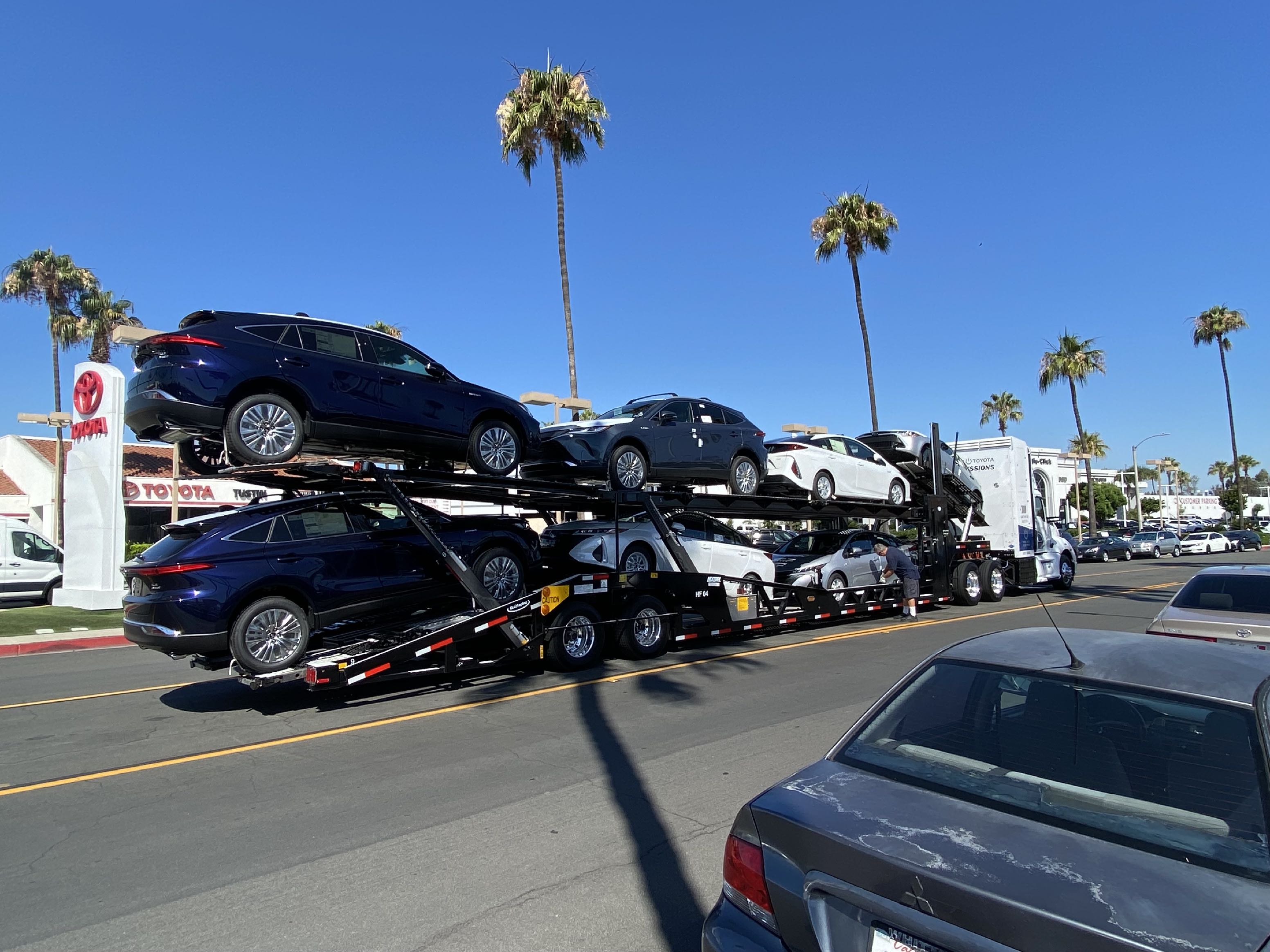 [Speaker Notes: We’re proving the concept that we can have zero emission fuel cell transport to meet the 24/7 demands of these customers.]
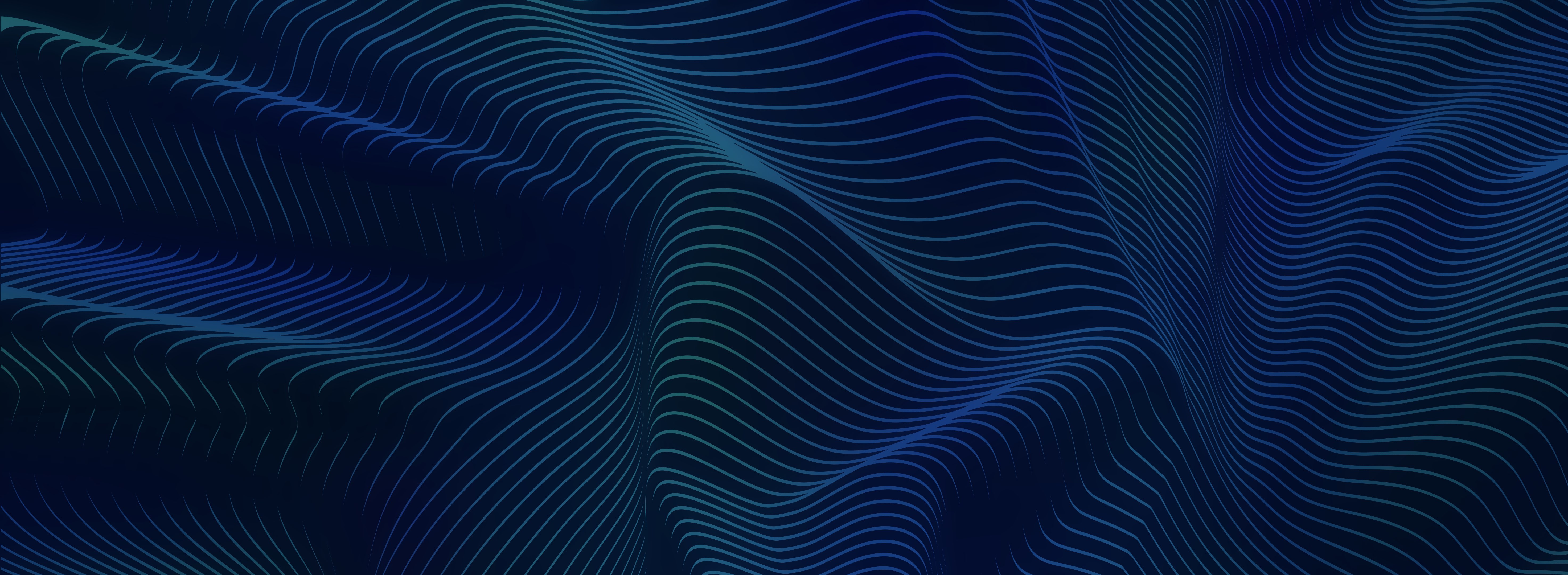 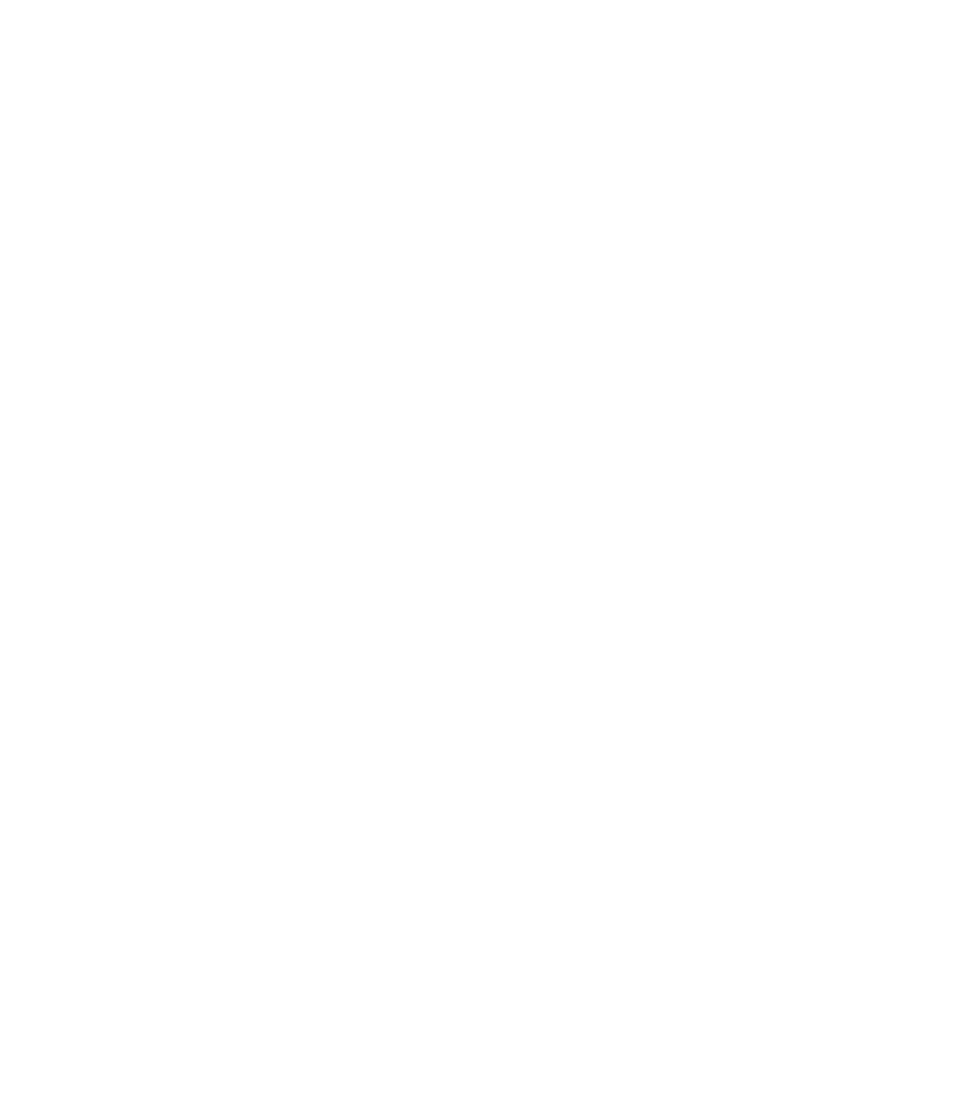 [Speaker Notes: It’s exciting to see so much innovation 
and altogether, we see the role of hydrogen fuel cell electrics increasing over time

as a vital part of a carbon neutral future.]
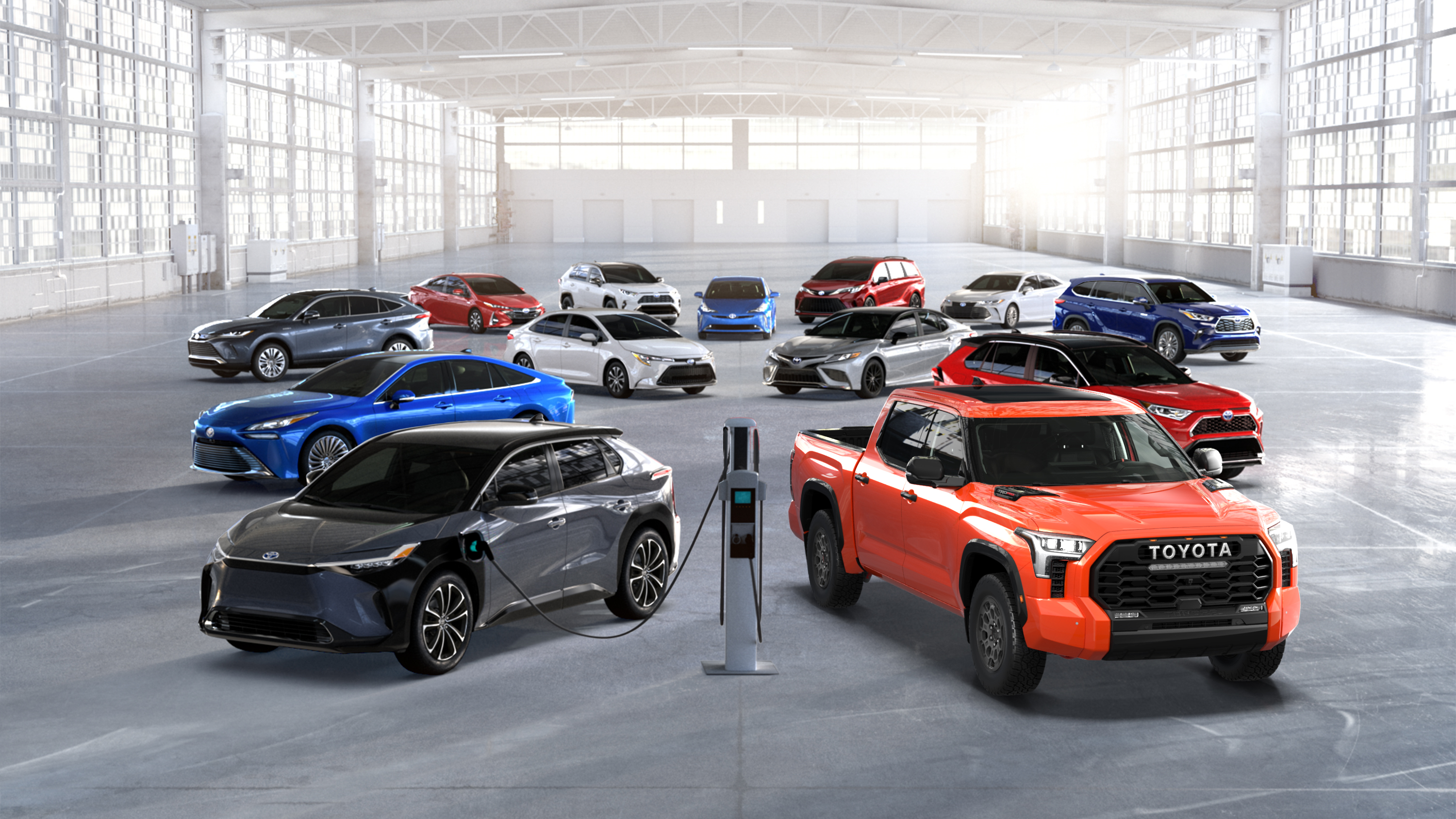